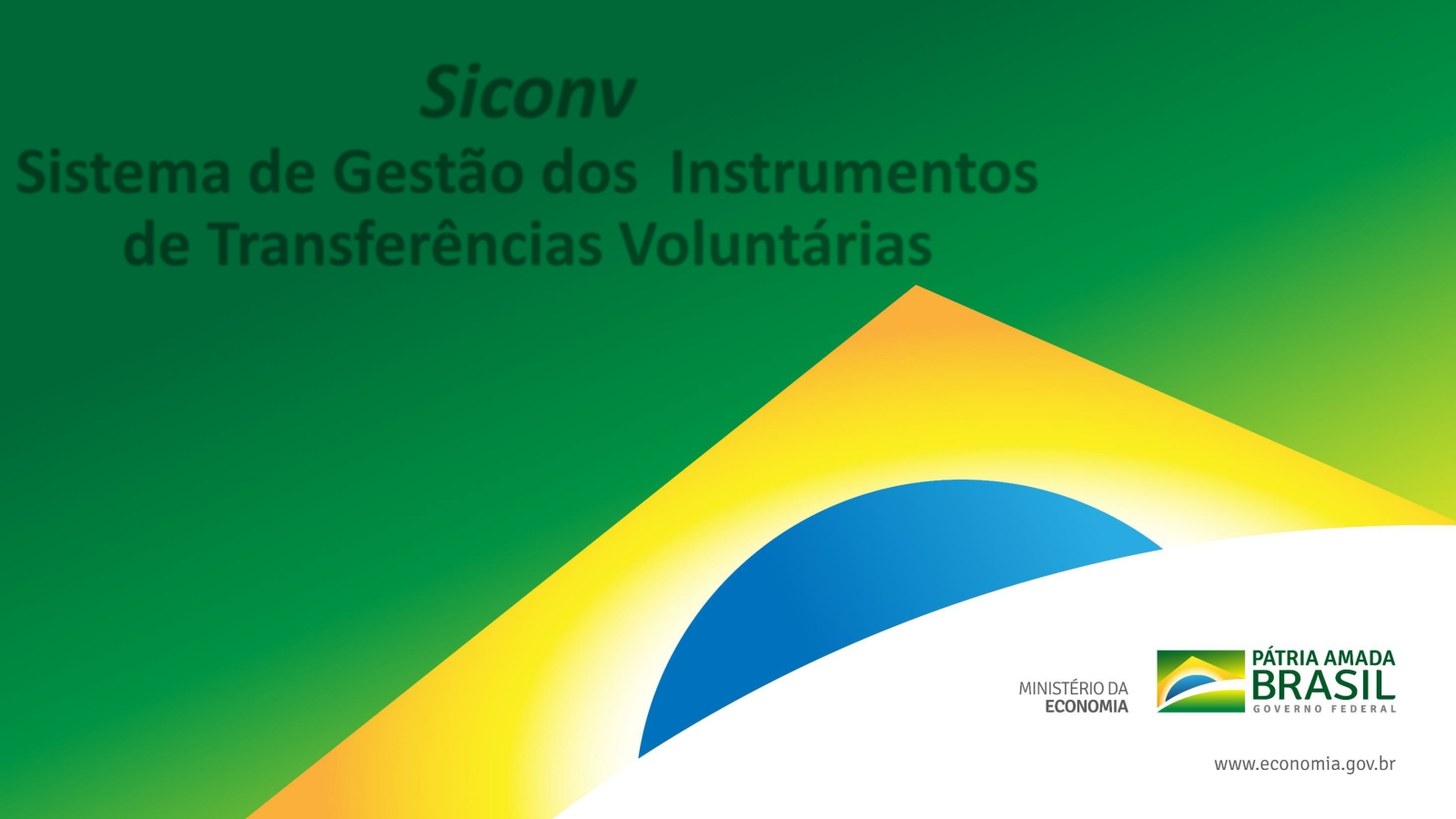 Siconv
Sistema de Gestão dos  Instrumentos
de Transferências Voluntárias
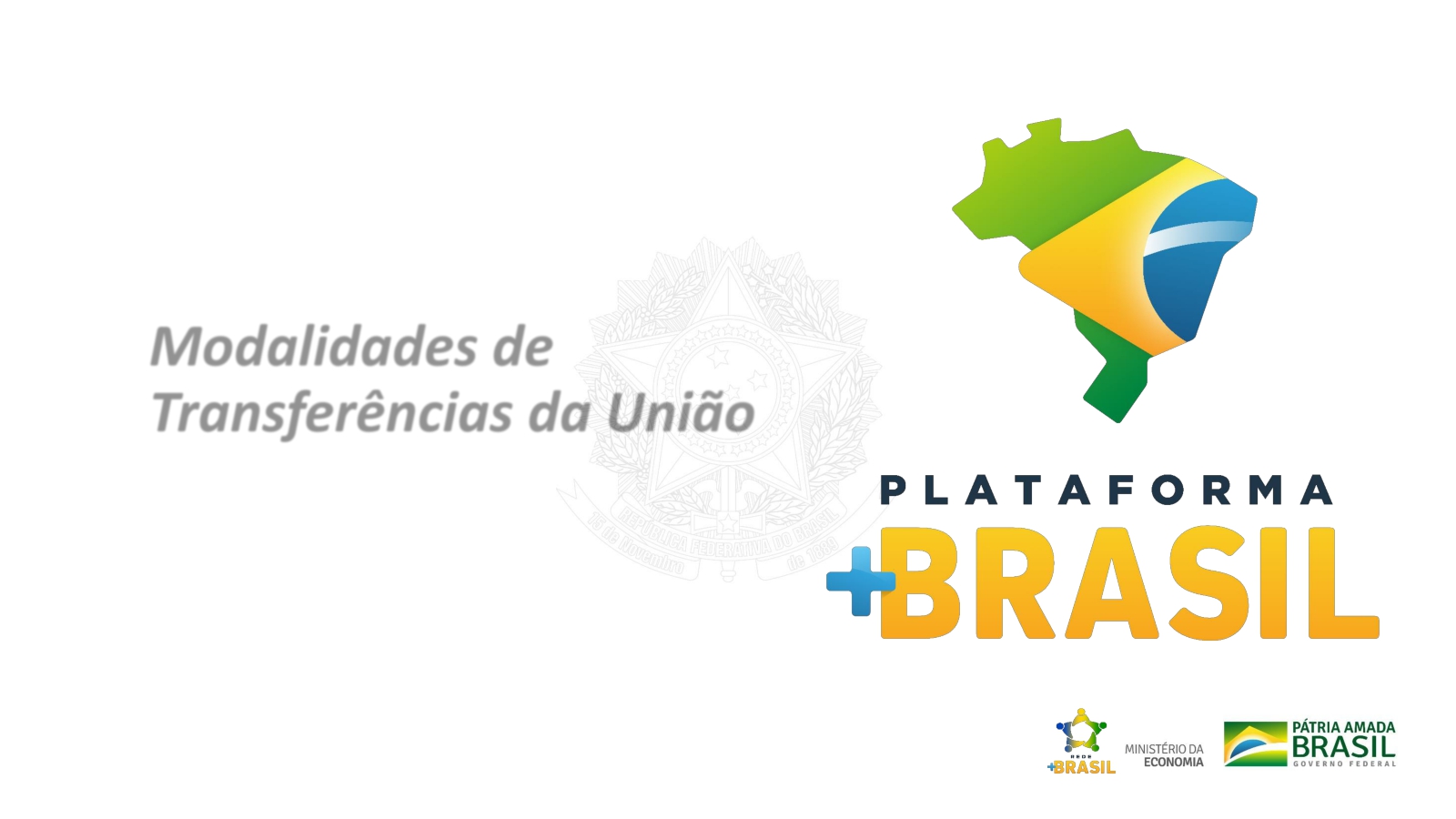 Modalidades de Transferências da União
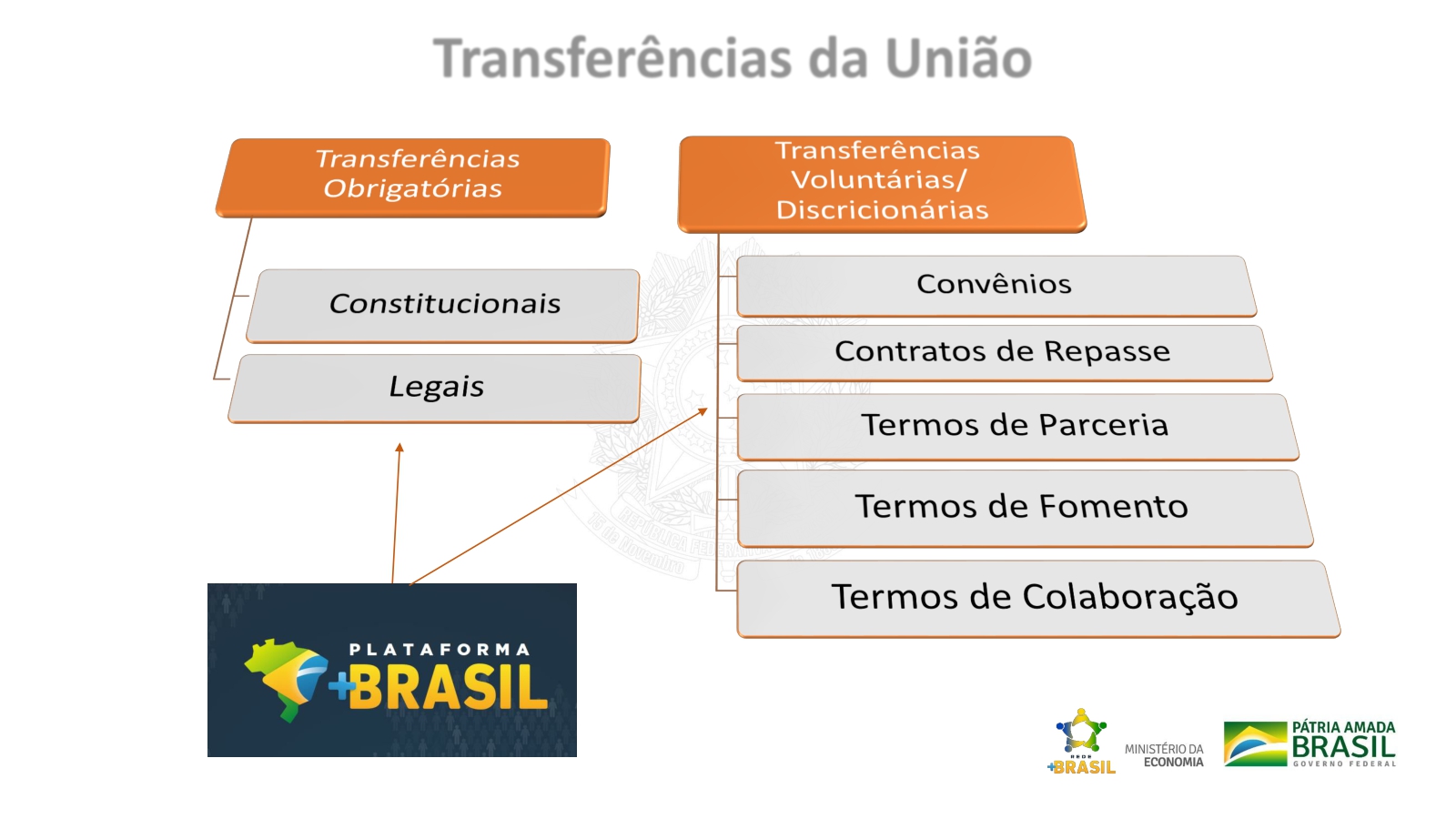 Transferências da União
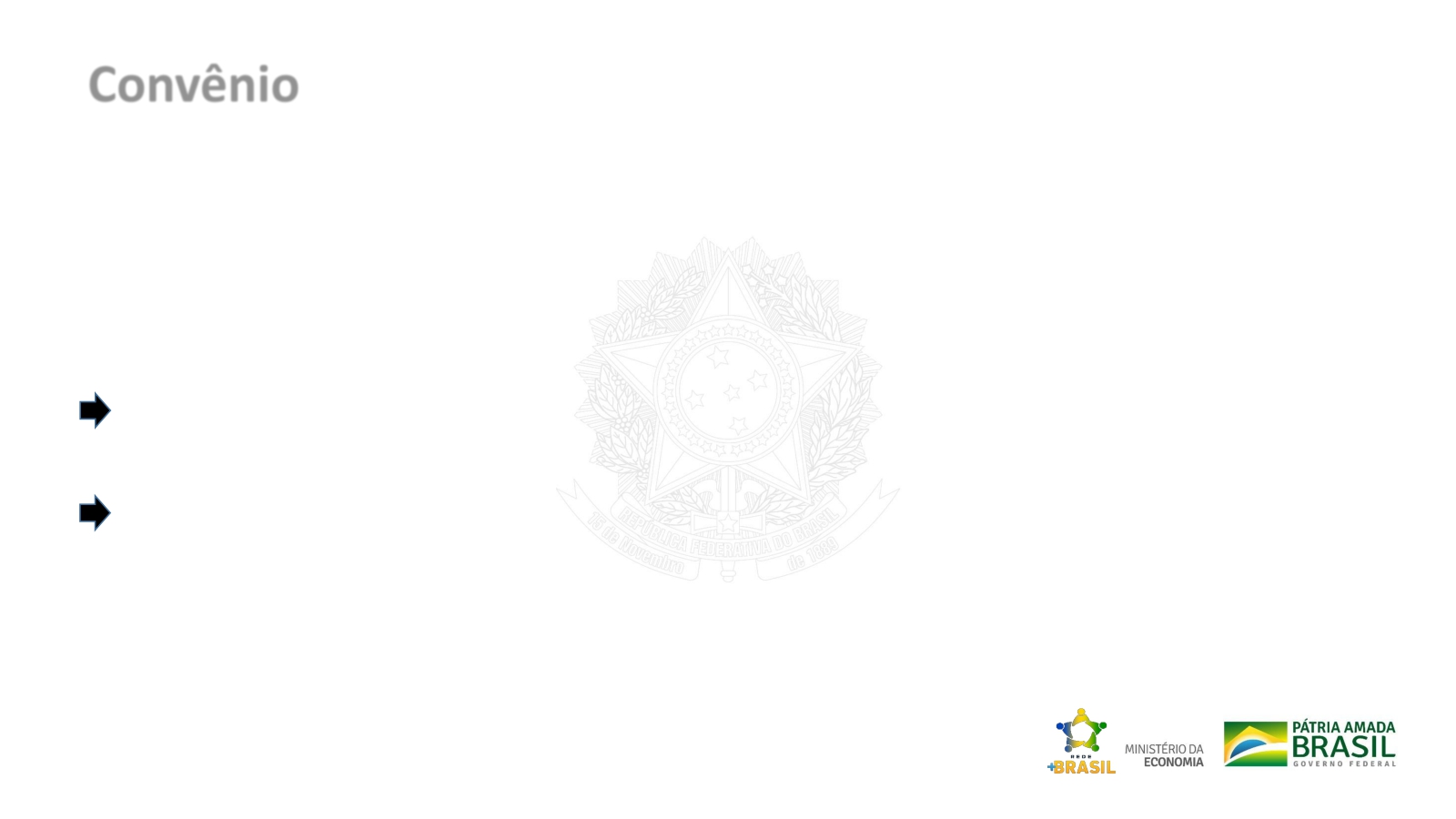 Convênio


•  Objetiva à execução de programas de governo
•  Interesse Recíproco
•  Mútua Cooperação
•  Envolve Transferência de Recursos financeiros

•  Concedente  -  órgão  ou  entidade  da  administração  pública  federal,
direta ou indireta
•  Convenente - Órgão ou entidade da administração pública estadual, do  Distrito  Federal  ou  municipal,  direta  ou  indireta,  consórcios públicos, ou entidades privadas sem fins lucrativos
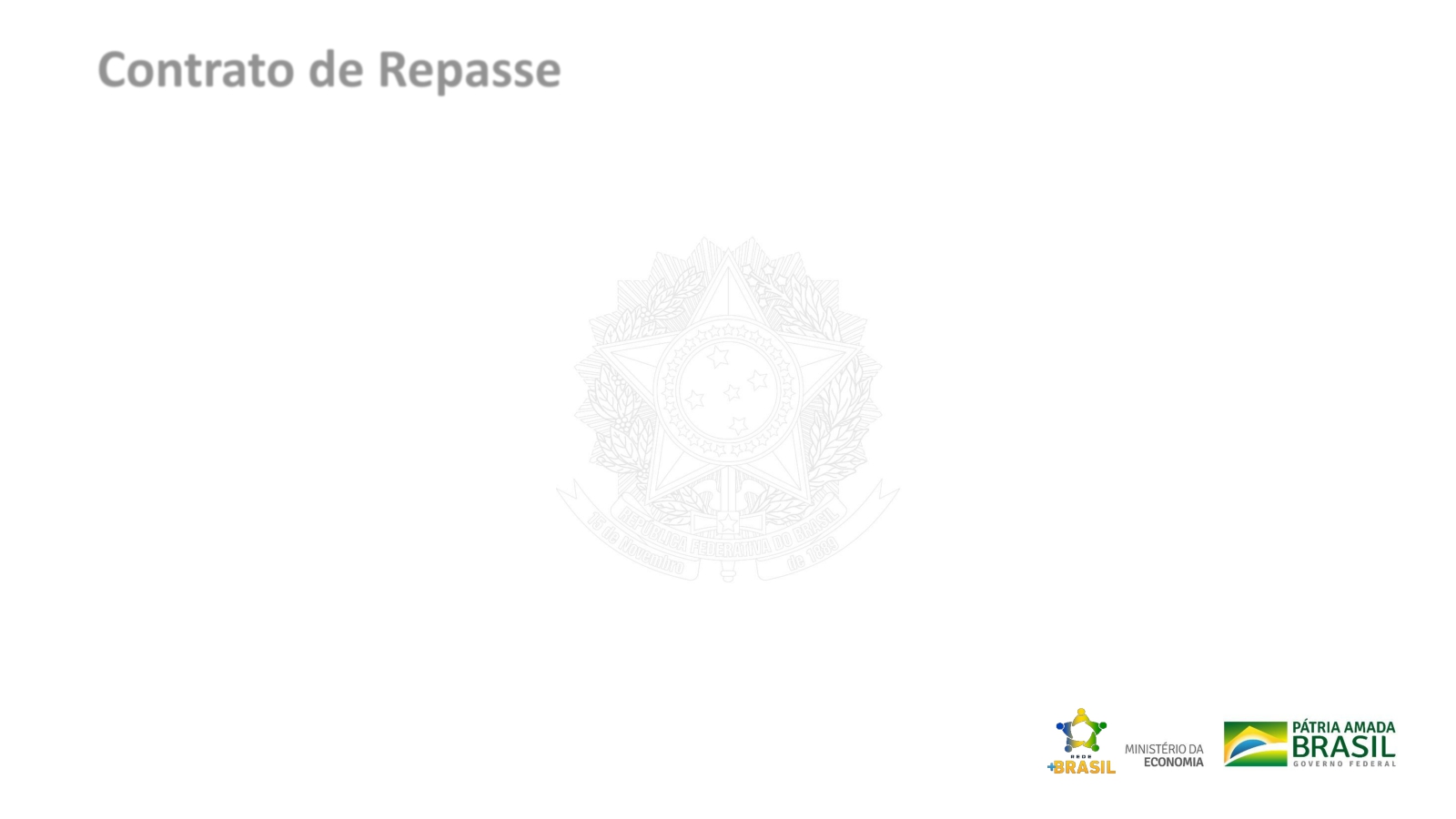 Contrato de Repasse

•  Análogo ao convênio:

 Objetiva à execução de programas de governo
 Interesse Recíproco
 Mútua Cooperação
 Envolve Transferência de Recursos financeiros

•  O órgão Concedente firma contrato  de  prestação  de  serviço  com
Instituição Mandatária

•  Instituição  Mandatária  -  instituição  ou  agente  financeiro  público federal,  atuando  como  mandatário  da  União  –  Caixa  Econômica Federal
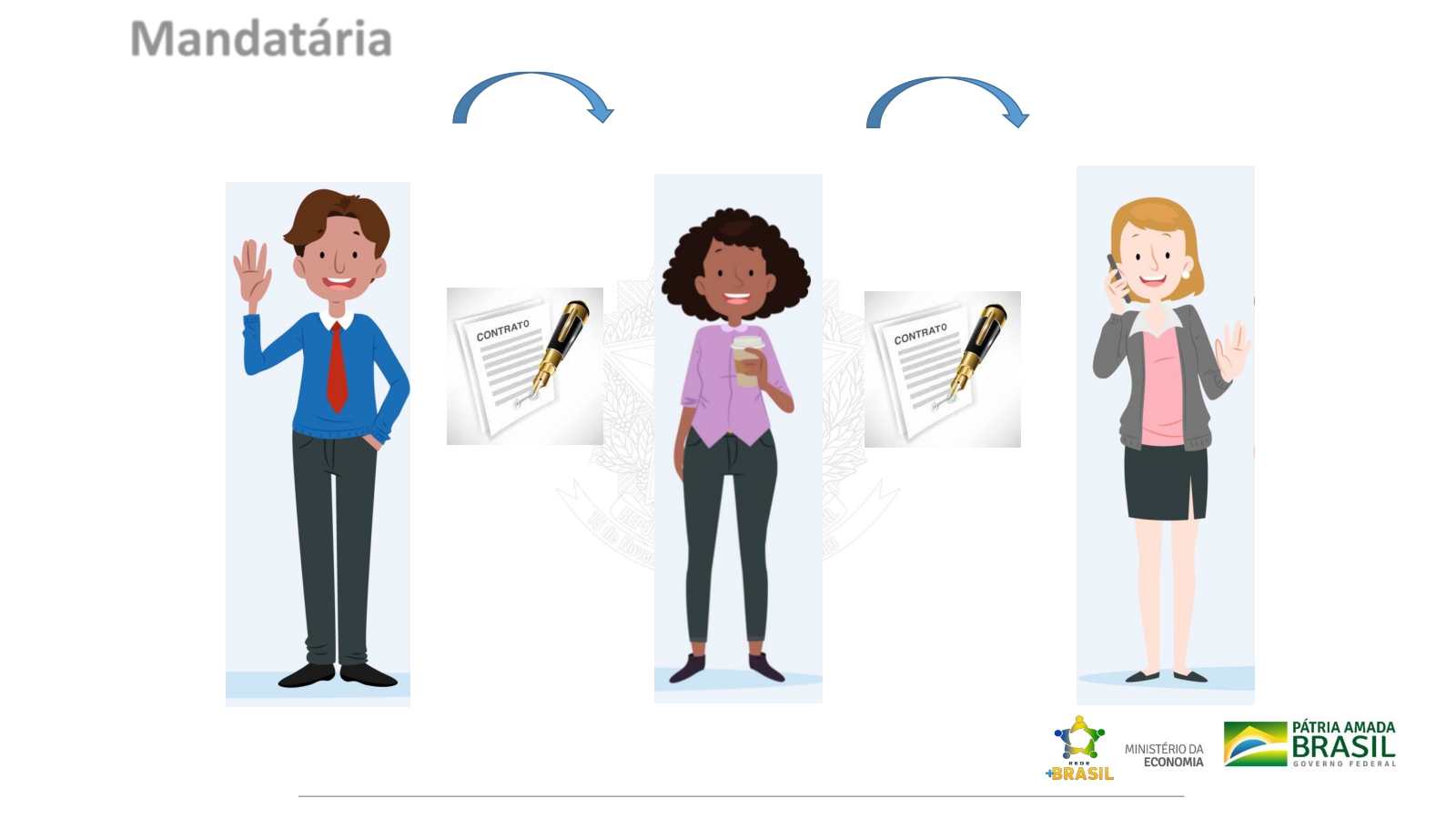 Mandatária
CONCEDENTES
UNIÃO
CONVENENTES
MANDATÁRIA
Contrato de
Prestação de
Serviços - CPS
Contrato de
Repasse
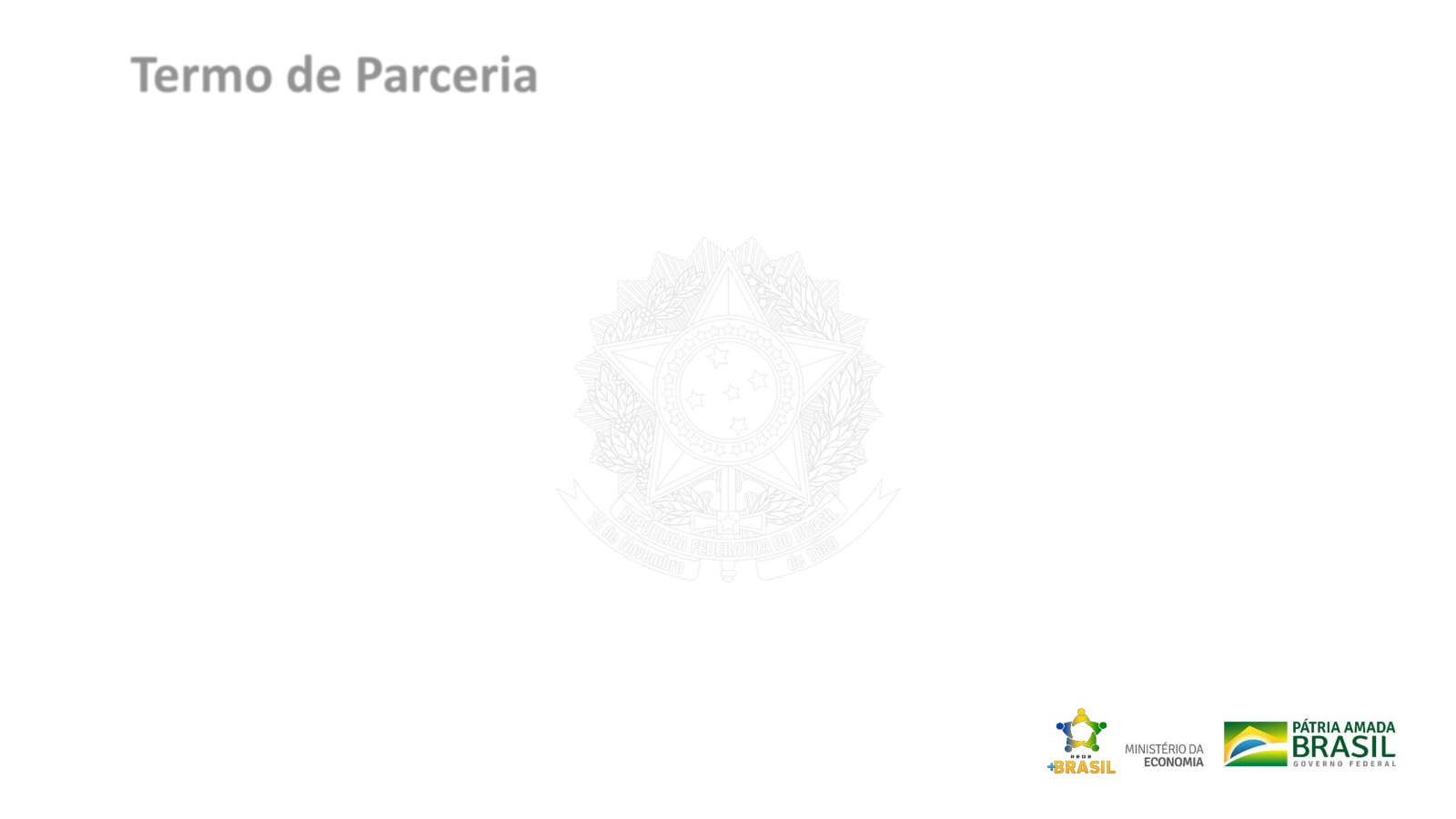 Termo de Parceria



•  Análogo ao convênio:


 Objetiva à execução de programas de governo
 Interesse Recíproco
 Mútua Cooperação
 Envolve Transferência de Recursos financeiros


•  Exclusivo para OSCIP – Organizações da Sociedade Civil para o
Interesse Público


•  Áreas específicas – educação, saúde, cultura...
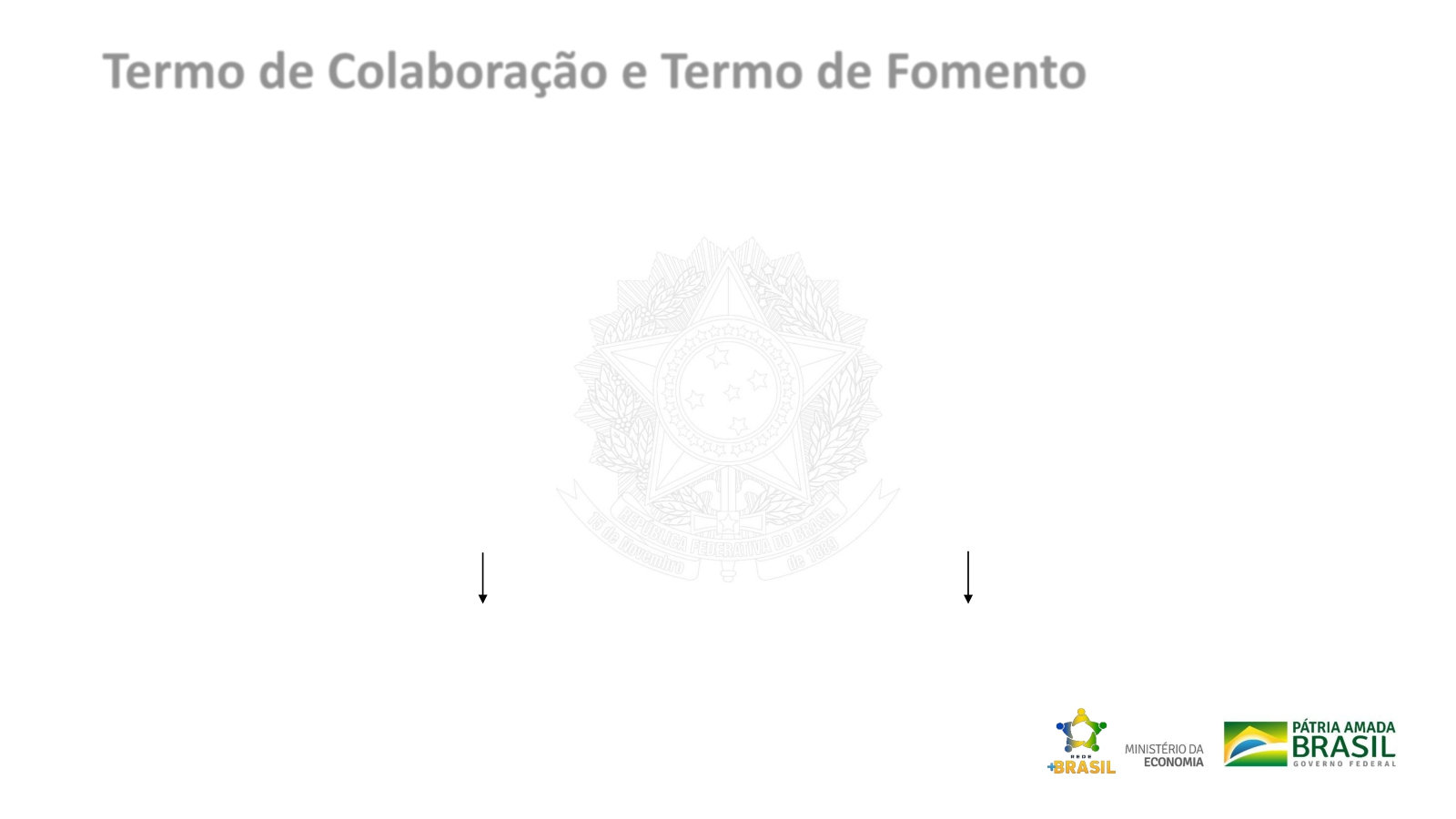 Termo de Colaboração e Termo de Fomento


•  Análogos ao convênio:
 Objetivam à execução de programas de governo
 Interesse Recíproco
 Mútua Cooperação
 Envolvem Transferência de recursos financeiros


•  Exclusivo para OSC – Organizações da Sociedade Civil
Termo de Colaboração	≠	Termo de Fomento
O  governo  define   a	A	OSC	propõe	a
política a ser atendida	prioridade/necessidade
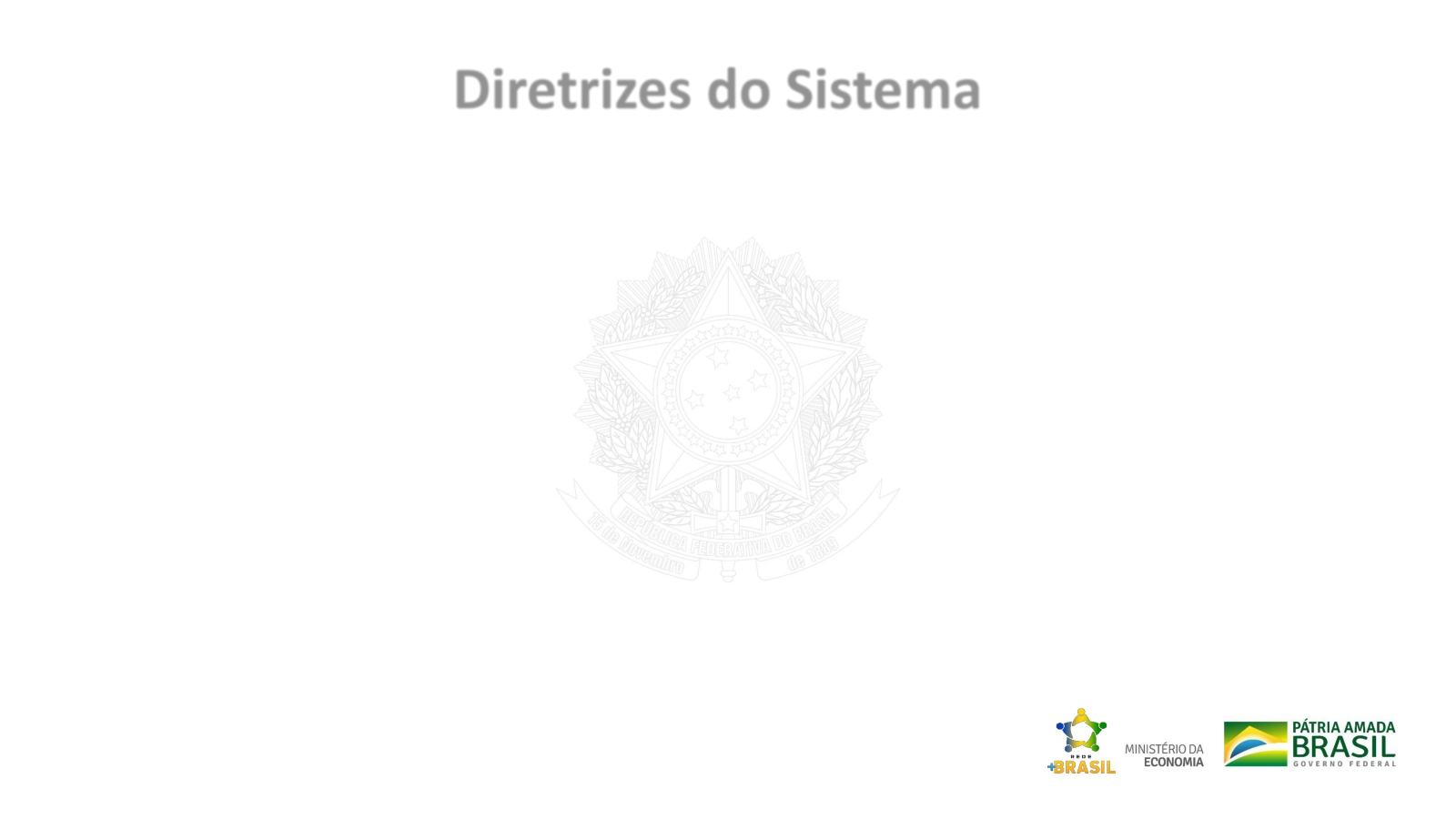 Diretrizes do Sistema



•  Ênfase na transparência à sociedade

•  Redução do custo operacional

•  Automação do ciclo de vida das transferências

•  Facilidades para fiscalização e controle

•  Simplificação/agilização de procedimentos

•  Suporte à padronização
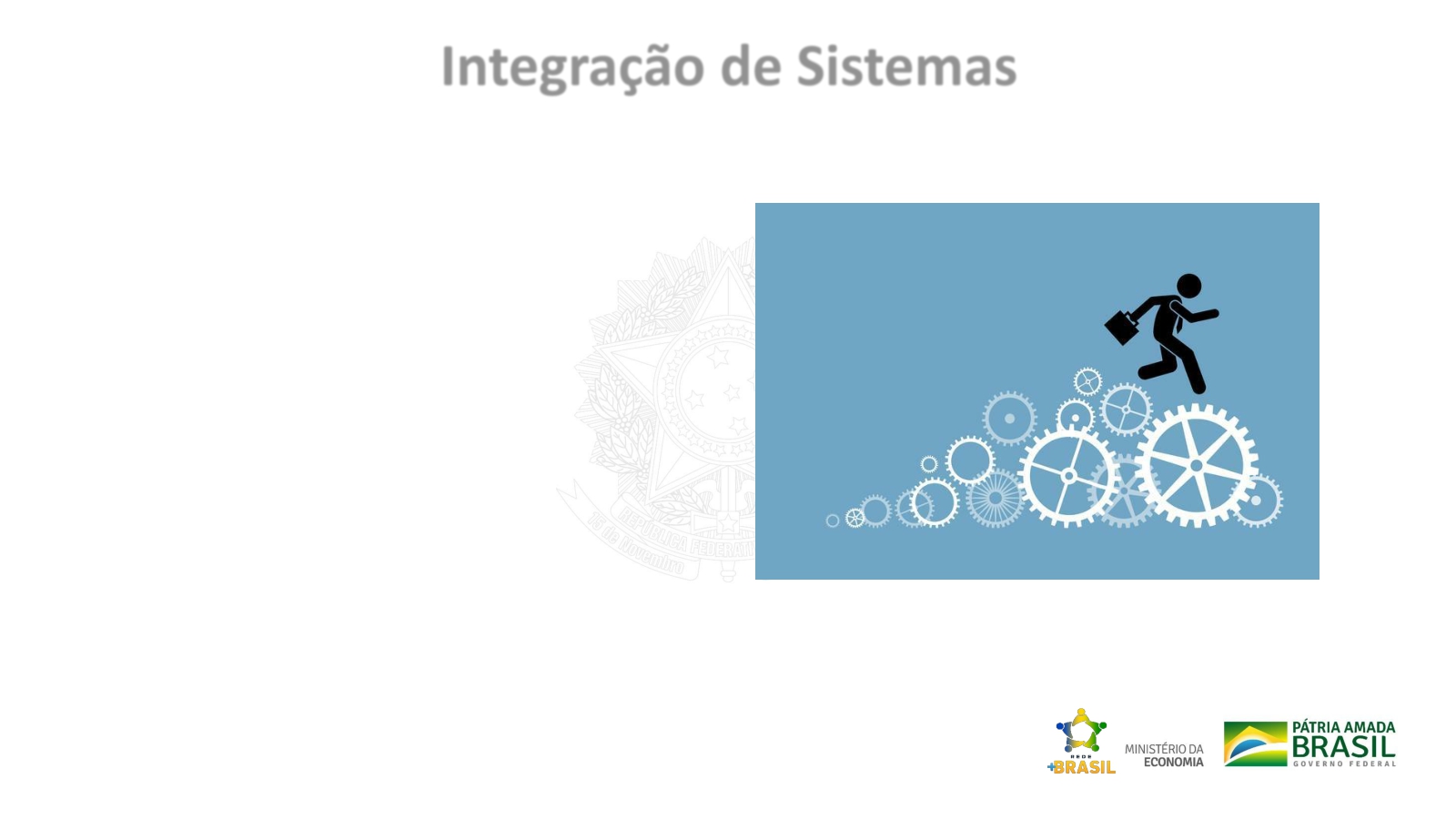 Integração de Sistemas




•  Receita Federal

•  SIAFI - Sistema Integrado de Administração  Financeira do Governo Federal

•  DOU - Diário Oficial da União

•  CAUC - Serviço Auxiliar de Informações para Transferências Voluntárias

•  Bancos Oficiais

•  ComprasNet – Portal de Compras do Governo Federal
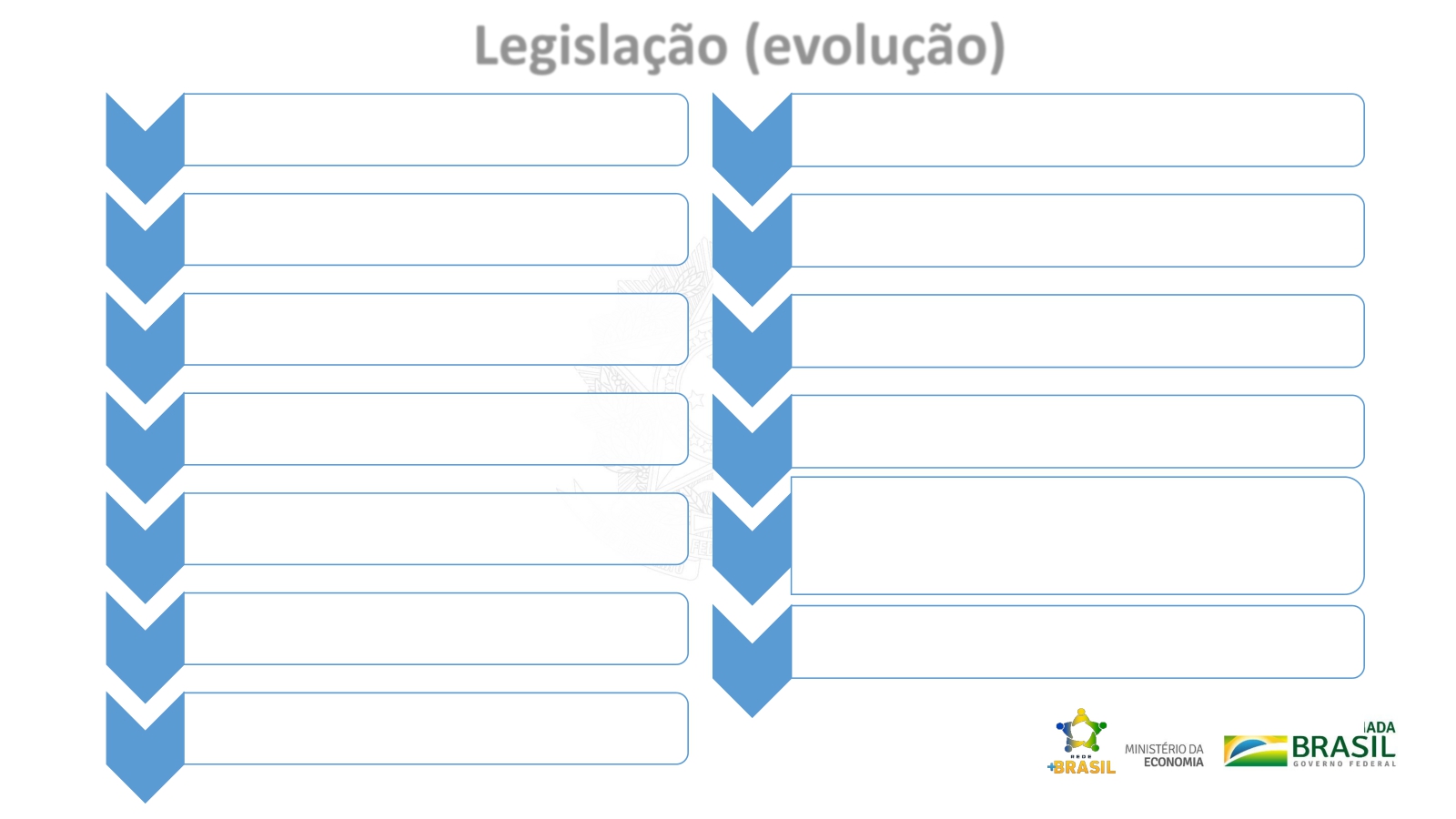 Legislação (evolução)
• Decreto nº 200/67
Organização da ADP


• Decreto nº 93.872/86
Conta Única (Tesouro Nacional)


• Lei nº 8.666/93
Lei de Licitações


• Instrução Normativa 01/97
Celebração de Convênios

• Lei nº 9.790/99
OSCIP – Organizações da Sociedade Civil de Interesse Público

• Lei Complementar 101/00
Lei de Responsabilidade Fiscal


• Lei nº 10.520/02
Pregão
• Decreto nº 6.170/07
Transferências Voluntárias


• Portaria Interministerial nº 127/08
Instrumentos Celebrados 2008 a 2011


• Portaria Interministerial nº 507/11 Instrumentos Celebrados 2011 a 2017 Celebração de Convênios

• Lei nº 13.019/14
Marco Regulatório das Organizações da Sociedade Civil

• Portaria Interministerial nº 424/16
Instrumentos Celebrados a partir de 2017
• Decreto nº 8.726/16
Regulamenta a Lei nº 13.019/14

• Portaria nº  78/2019
Orçamento Impositivo0
1967




1986




1993




1997




1999




2000




2002
2007




2008




2011




2014




2016





2019
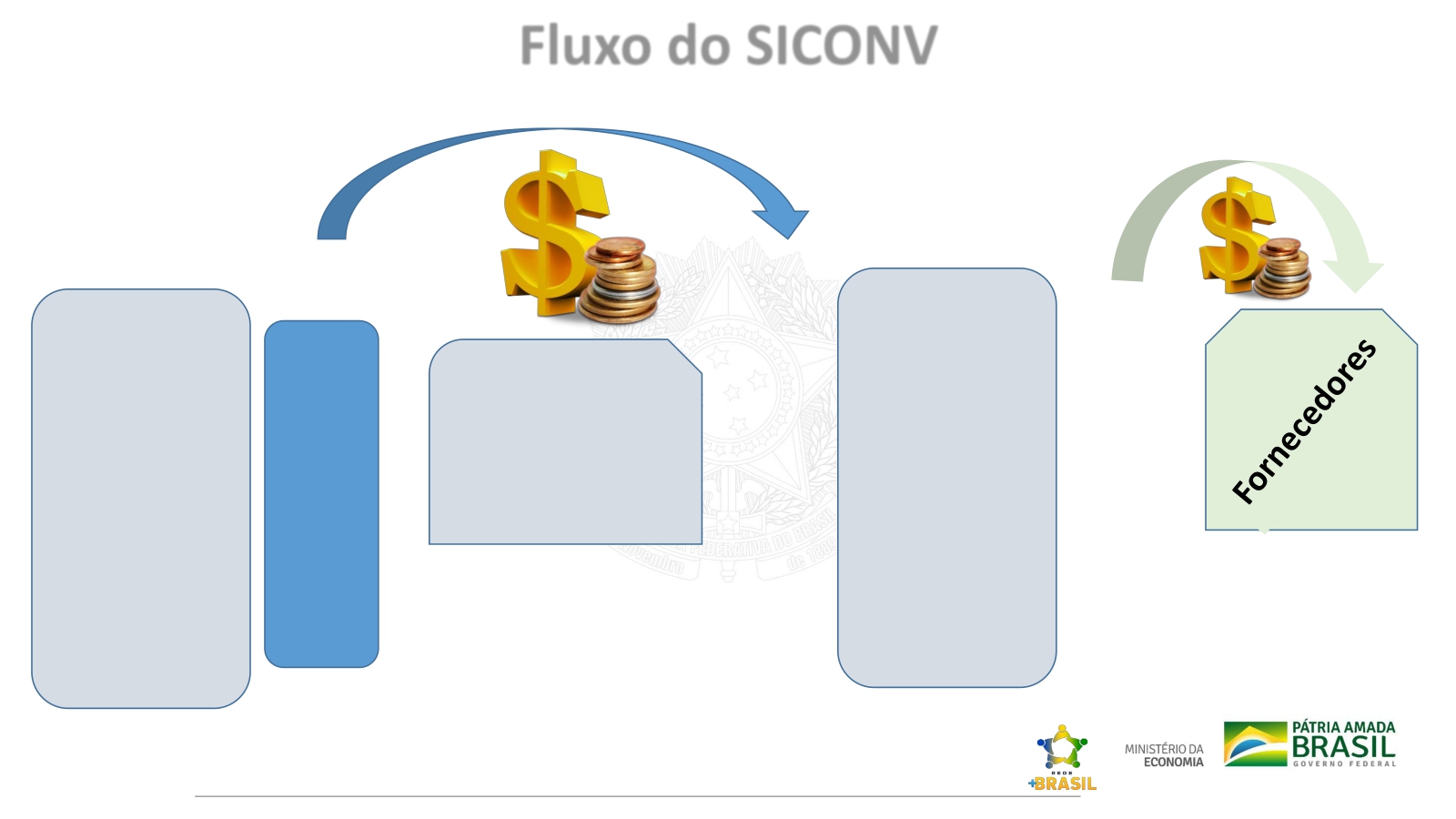 Fluxo do SICONV
CONCEDENTES	CONVENENTES
- ESTADOS

- MUNICÍPIOS

- OSC

- EMPRESAS
PÚBLICAS

- CONSÓRCIO
PÚBLICO
UNIÃO


Ministérios

Autarquias

Universidades
M A N D A T Á R I A
SICONV
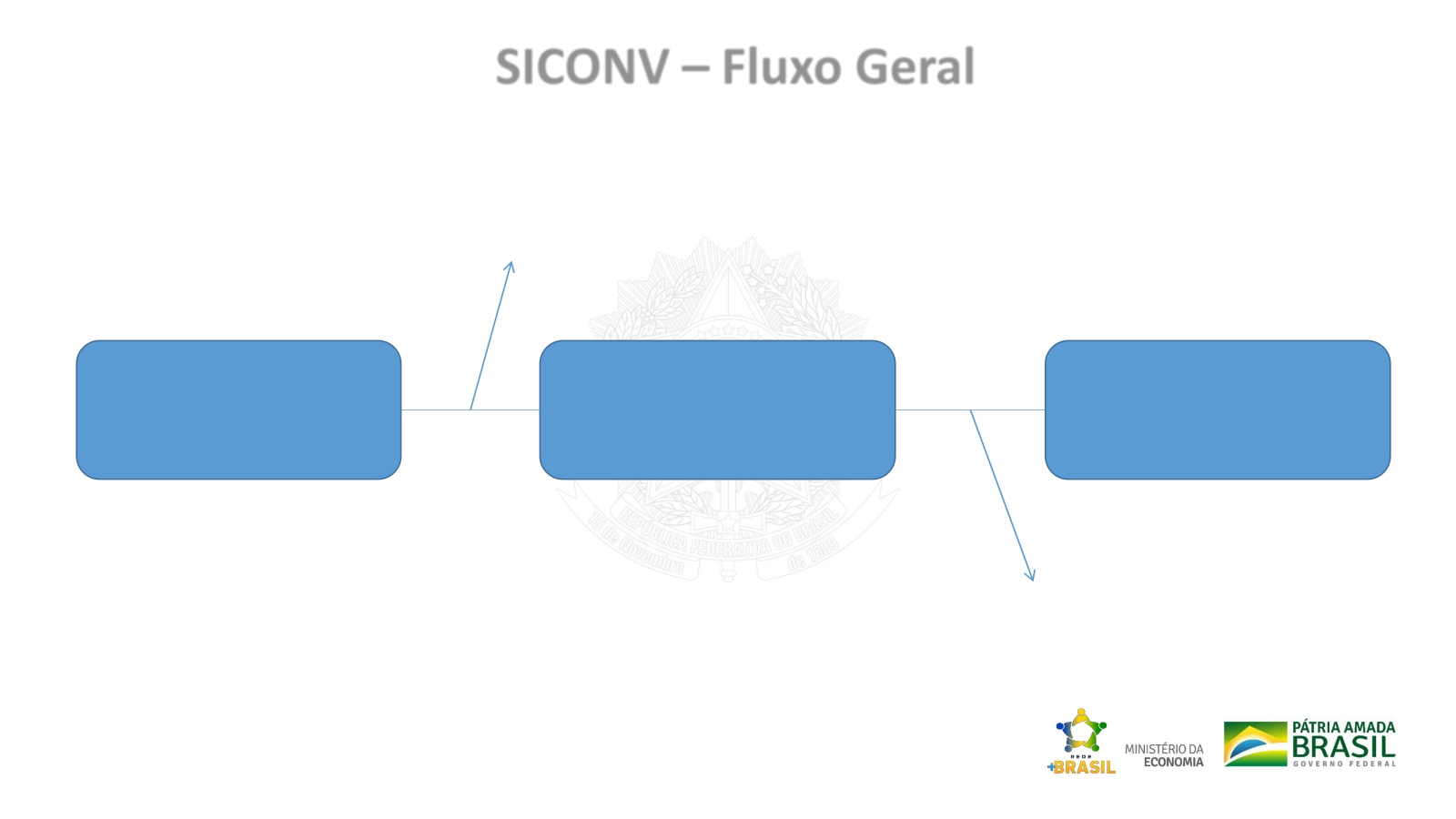 SICONV – Fluxo Geral







Publicação
PRESTAÇÃO DE
CONTAS







Fim da Vigência
CELEBRAÇÃO
EXECUÇÃO
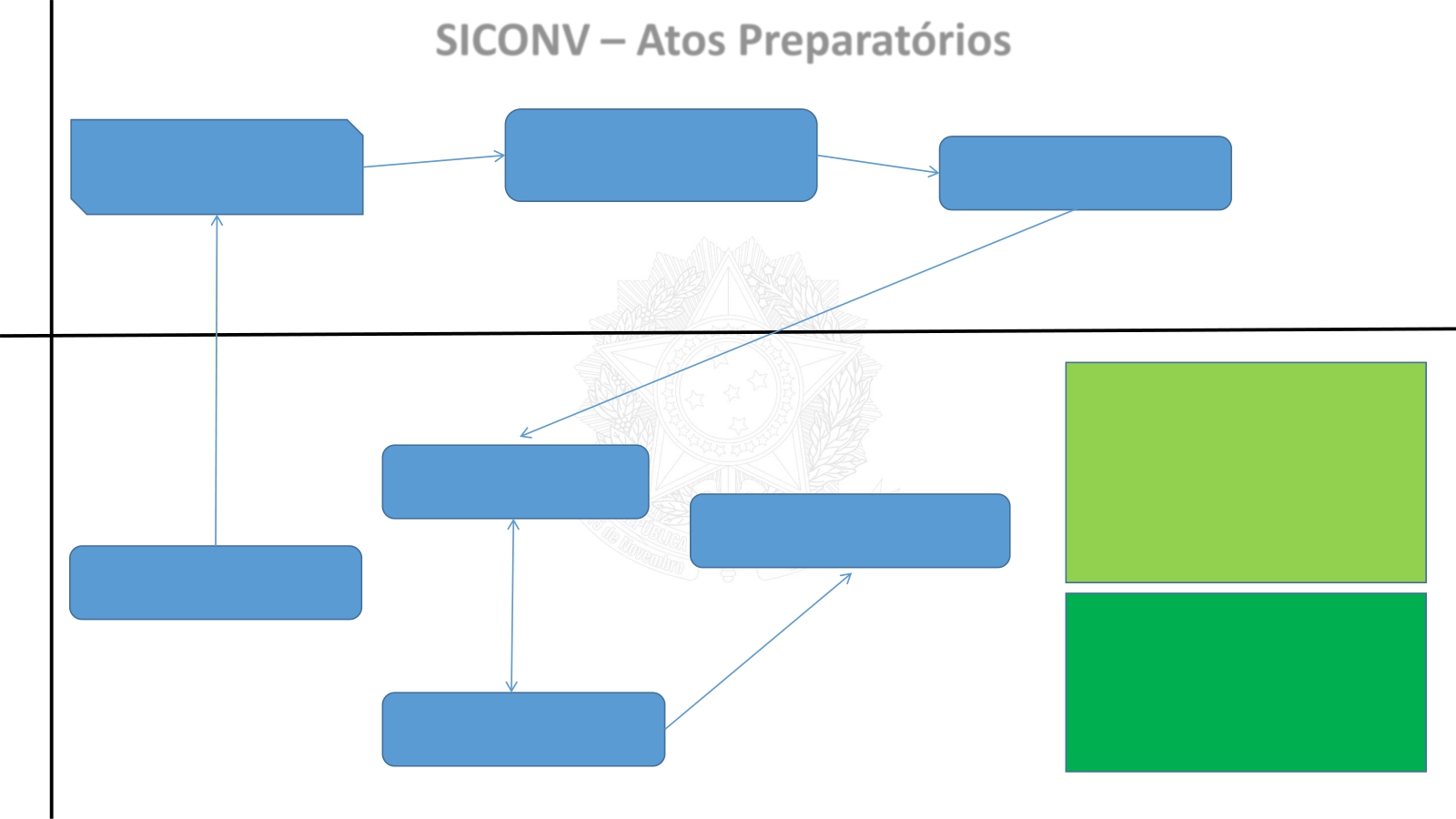 SICONV – Atos Preparatórios


ELABORAR/CADASTRAR
CONSULTA/SELECIONA
PROGRAMA
PROPOSTA
PLANO TRABALHO
ENVIAR PROPOSTA
PROPONENTE
1 - FORMALIZAÇÃO
•   Gerar número do convênio
      UGTV
•   Empenho
•   Abertura de Conta Corrente




2 - CELEBRAÇÃO
•   Assinar
•   Publicar
•   Registrar TV no SIAFI
INICIAR ANÁLISE DA
PROPOSTA













EMITE PARECER
APROVAR PROPOSTA/ PLANO DE TRABALHO
CADASTRAR/DIVULGAR
PROGRAMA
CONCEDENTE
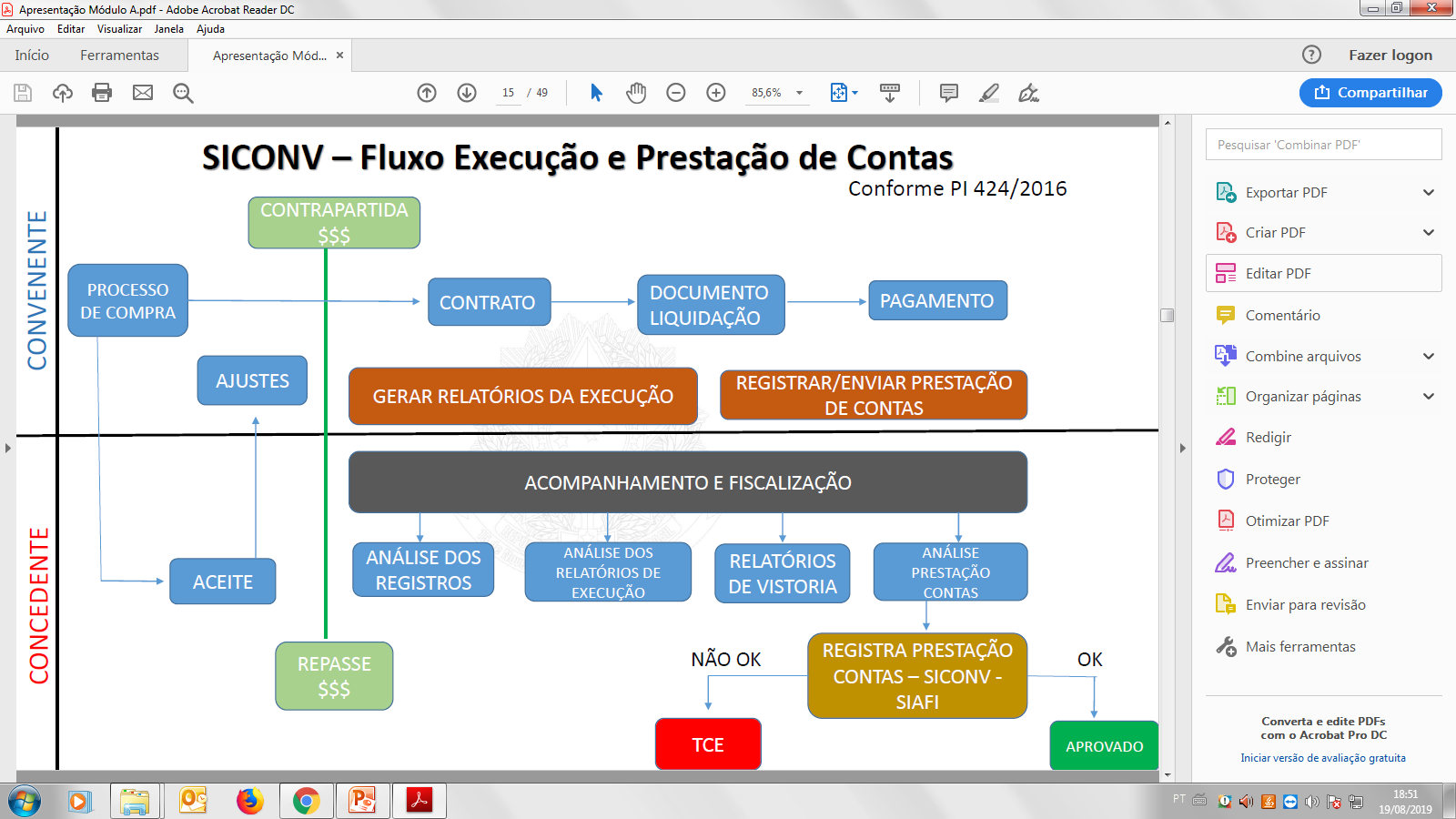 PROCESSO
DE COMPRA
DOCUMENTO
LIQUIDAÇÃO
PAGAMENTO
CONTRATO
AJUSTES
REGISTRAR/ENVIAR PRESTAÇÃO
DE CONTAS
GERAR RELATÓRIOS DA EXECUÇÃO
ACOMPANHAMENTO E FISCALIZAÇÃO
ANÁLISE DOS
RELATÓRIOS DE
EXECUÇÃO
ANÁLISE DOS
REGISTROS




REPASSE
$$$
ACEITE
TELA QUENTE
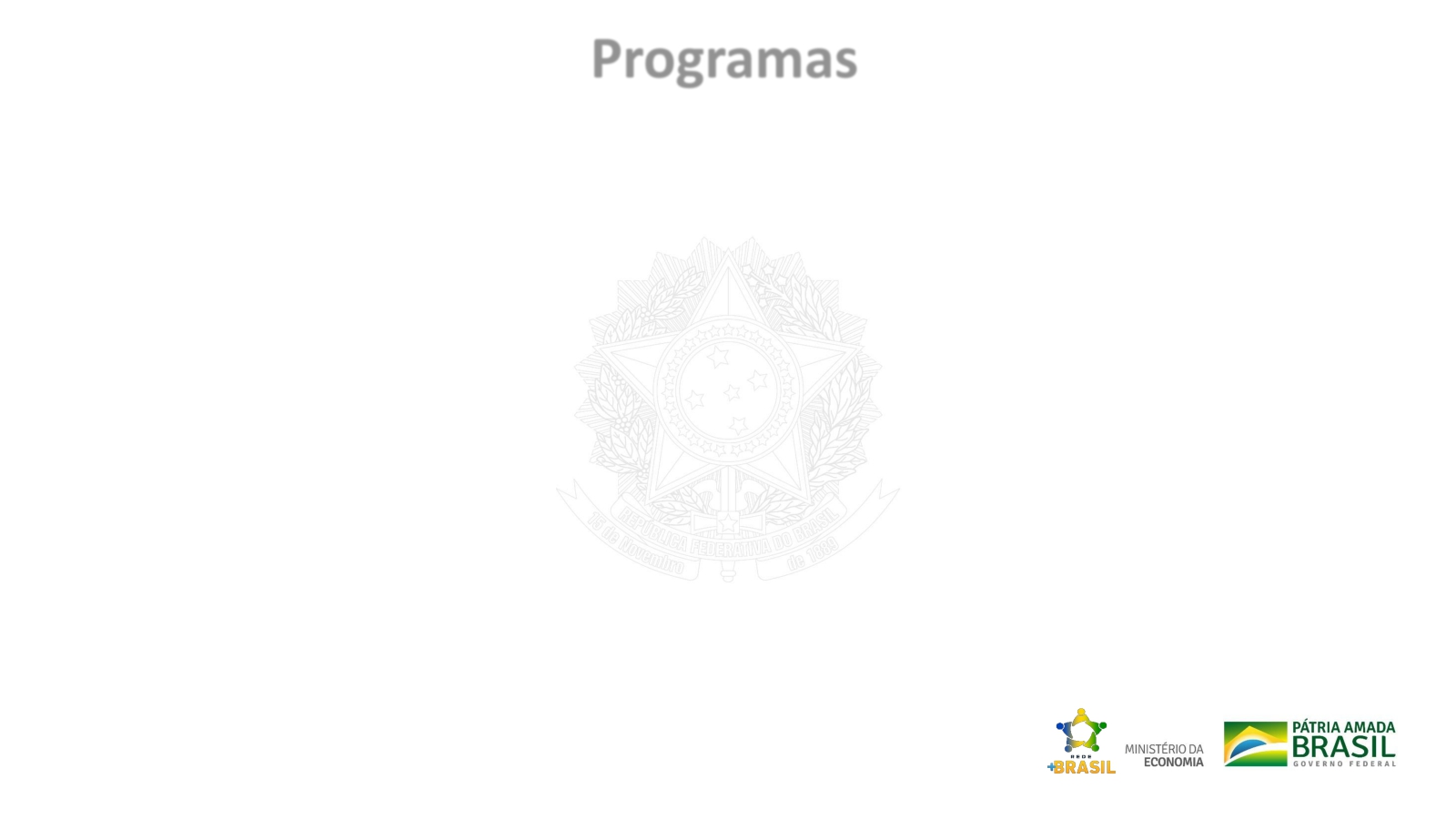 PROGRAMAS

•  Refletem  as  políticas  públicas  sob  a  responsabilidade  dos  órgãos  e
entidades federais
•  São   disponibilizados   no   SICONV   anualmente   para   recebimento   de
propostas que devem seguir as diretrizes apontadas por cada Concedente

•  Divulgação até 60 dias após sanção LOA
•  Na   aba   anexo   de   cada   Programa,   em   geral,   são   encontrados   os
documentos orientadores para a elaboração das propostas

•  Modalidades de Programas:
-	Proposta voluntária
-	Proposta emenda
-	Proposta específica
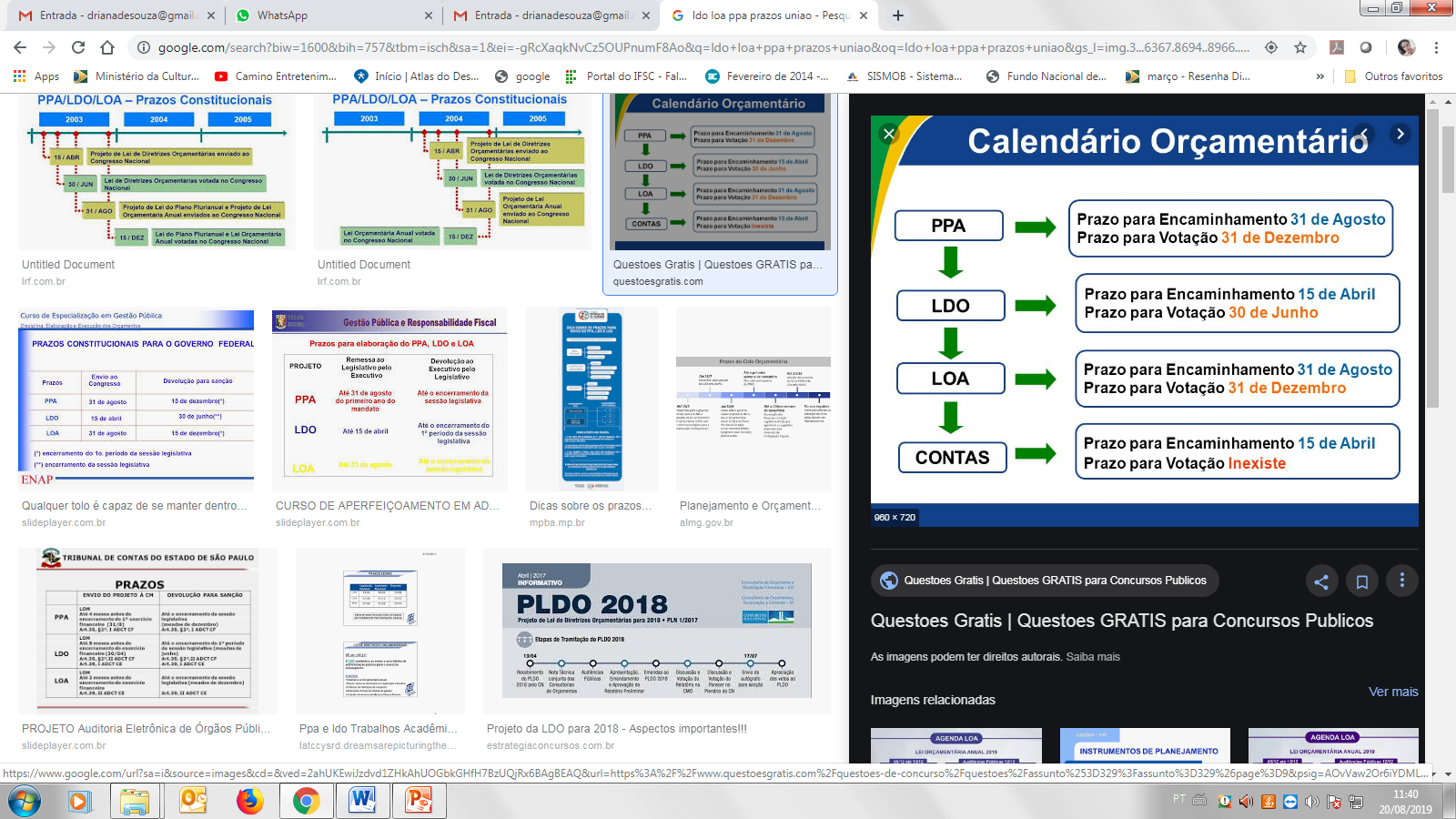 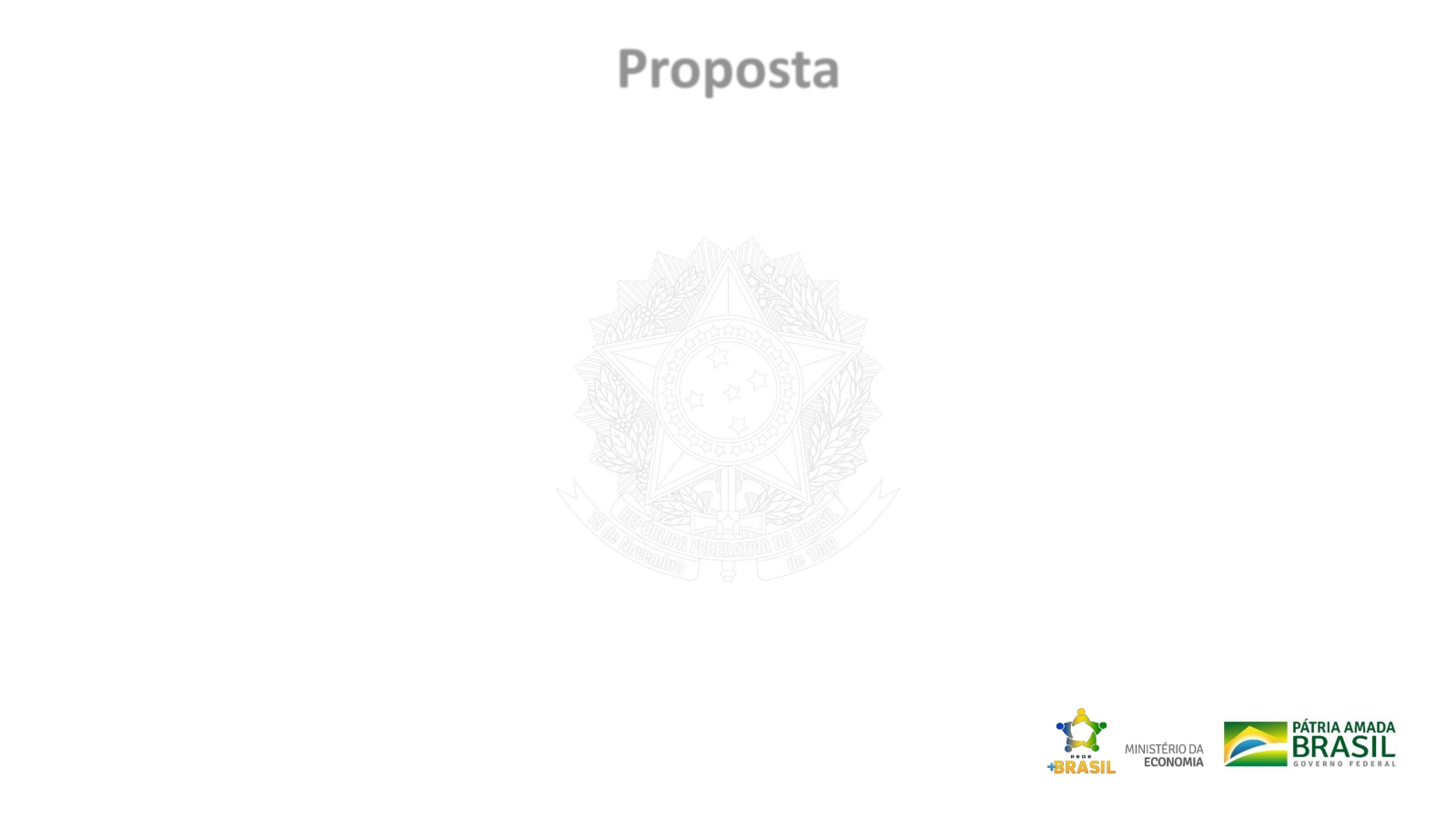 Proposta
•  Direcionada a um programa

•  Atentar para exigência do programa

•  Requisitos mínimos:

 Objeto

 Valor

 Duração

 Justificativa

 Capacidade Técnica

 Agência de relacionamento
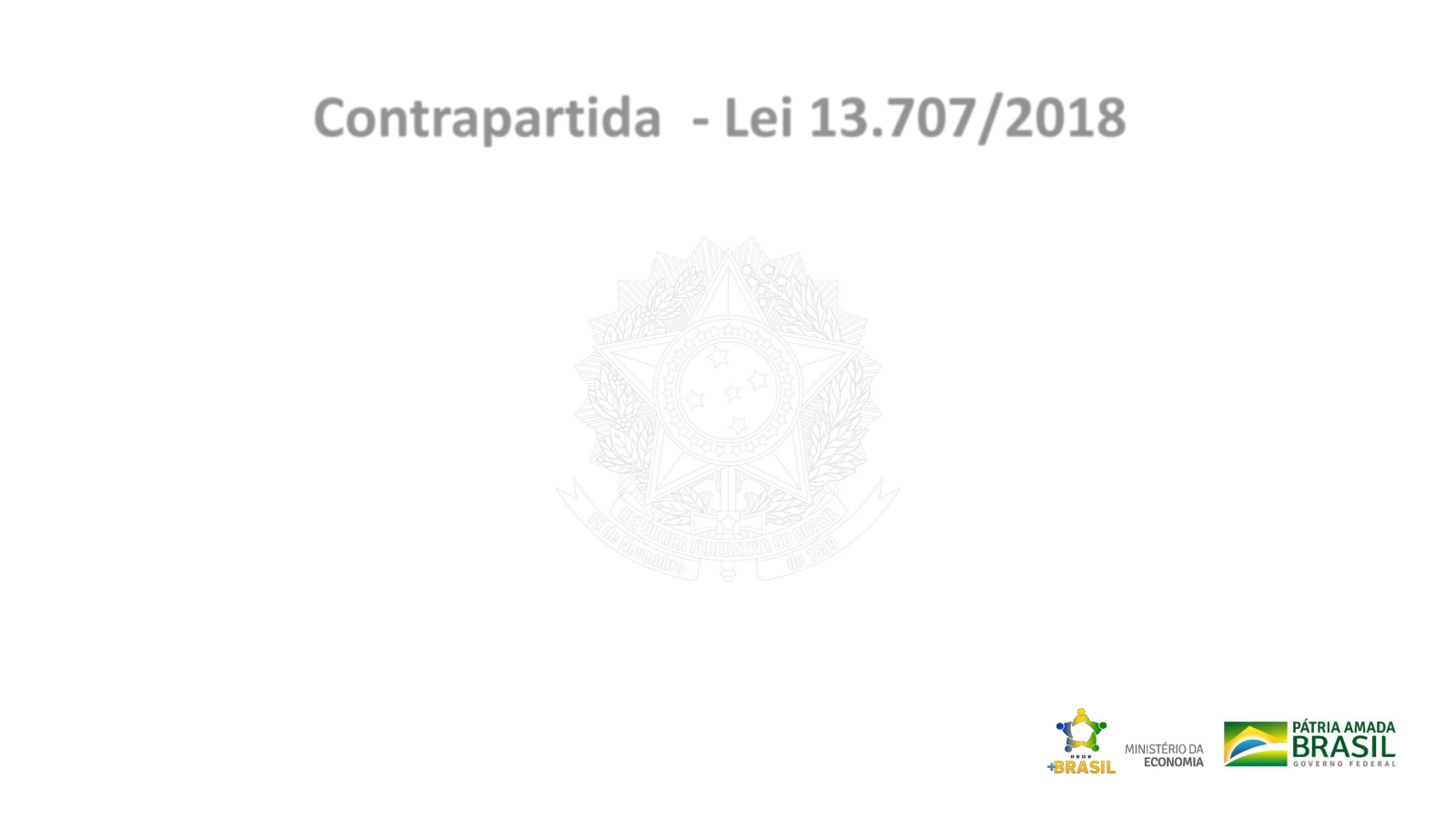 Contrapartida  - Lei 13.707/2018
Os limites de contrapartida são os definidos na LDO (Lei nº 13.707, de 14/08/2018). A contrapartida de Estados e Municípios será apenas financeira.
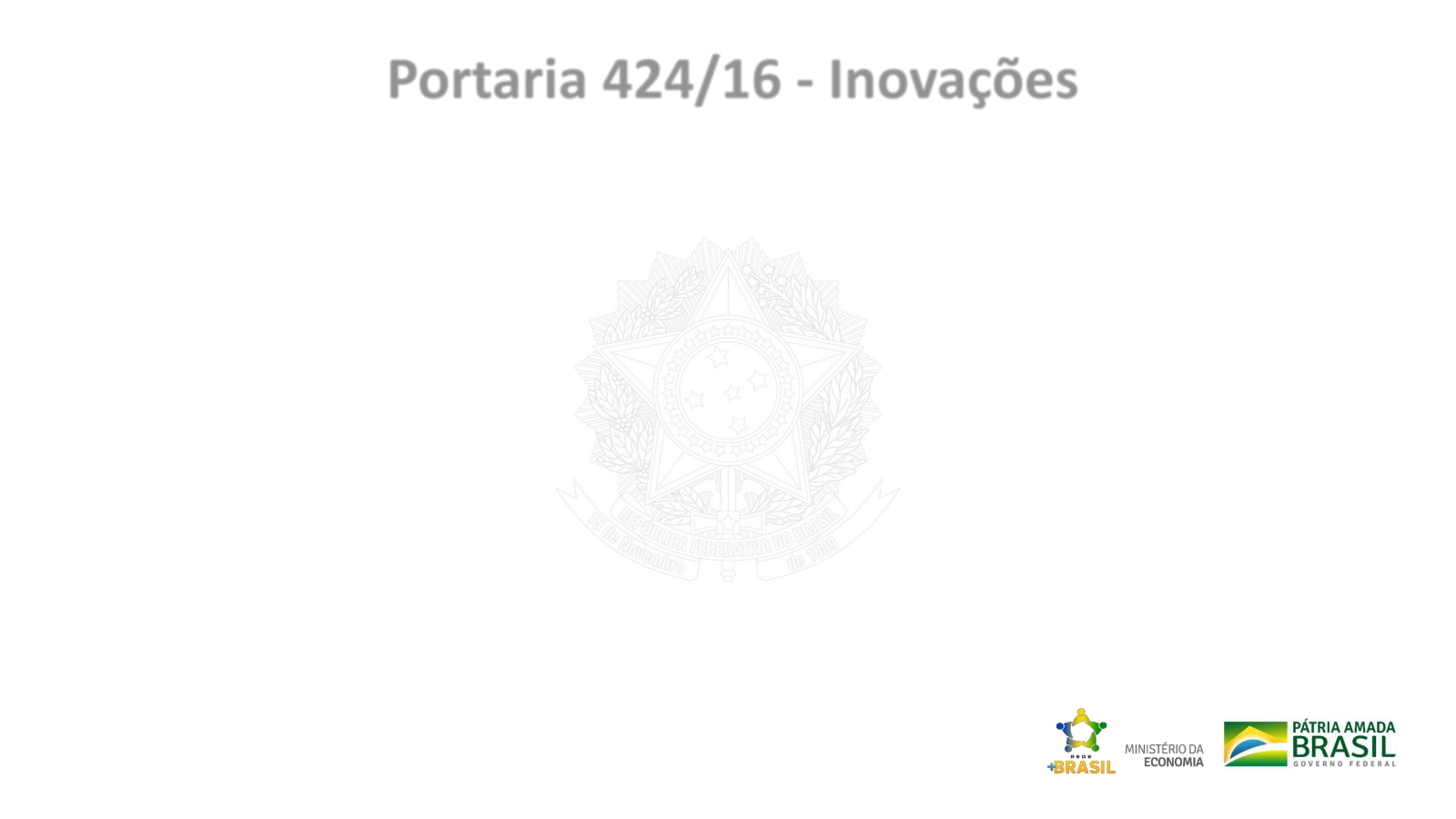 Portaria 424/16 – Inovações *




• Portaria 424/2016 pode ser aplicável aos instrumentos anteriores à

ela, naquilo que beneficiar a consecução do objeto *

• Guarda de documentos por 10 anos a contar da apresentação da

prestação de contas

• Aumenta o limite de pagamento direto no caixa para R$ 1.200,00

• Definir fiscal do Concedente em até 10 dias (na assinatura SICONV)

• Verificar adimplência no cadastro nacional de empresas inidôneas e suspensas  “ceis”  (disponível  no  portal  da  transparência)  para  as empresas licitantes (em implantação)
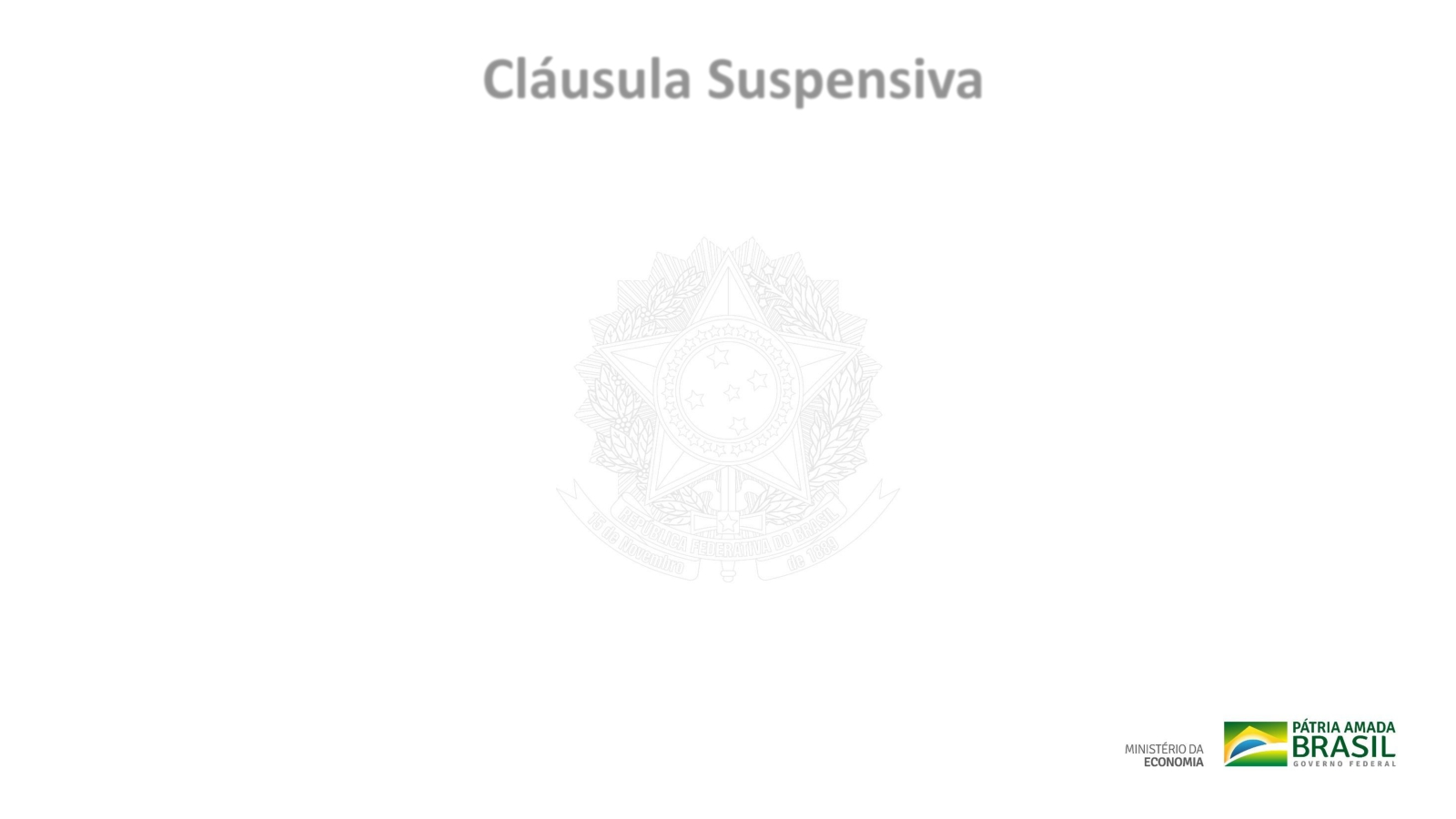 Cláusula Suspensiva


• Possibilidade de celebração do instrumento com pendências, ficando
condicionada   a   liberação   de   recursos   à   apresentação   destes
documentos.
• Hipóteses:
• Projeto Básico
• Termo de Referência
• Licença Ambiental
• Titularidade da área

• Prazo: Até 18 (dezoito) meses em geral e 24 (vinte e quatro) meses
para a saúde
• Previsão: Artigo 21, 23 e 24
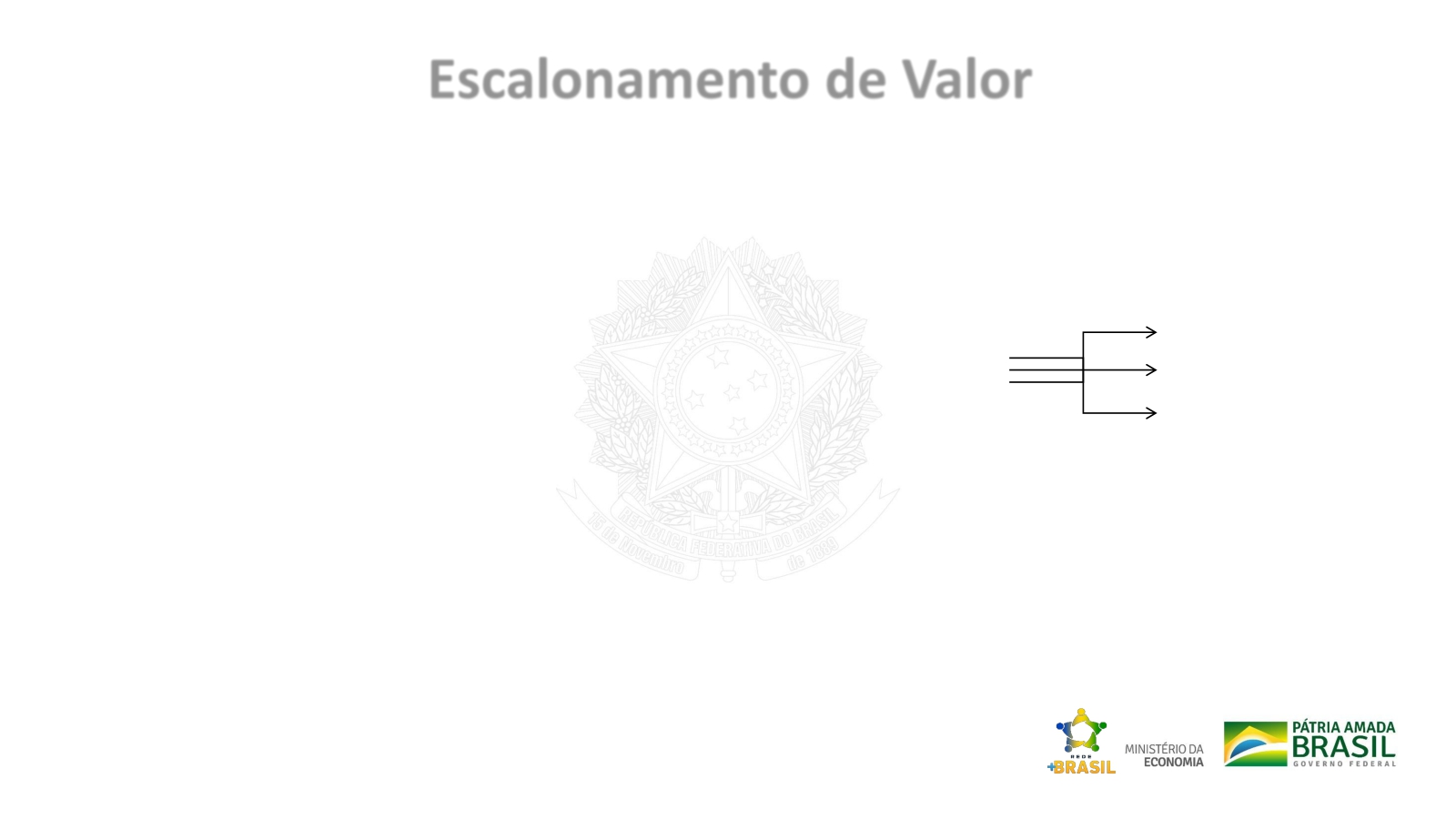 Escalonamento de Valor *



• Nível I - Obra e serviços de engenharia – R$ 250.000,00 a R$ 750.000,00


• Nível II - Obra e serviços de engenharia – R$ 750.000,00 a R$ 5.000.000,00


• Nível III - Obra e serviços de engenharia – acima de R$ 5.000.000,00
III A  < 20 milhões

III B  20 ≥ e < 80 milhões
III C ≥ 80 milhões
• Nível IV - Custeio ou aquisição de equipamentos – R$ 100.000,00 a R$ 750.000,00


• Nível V - Custeio ou aquisição de equipamentos – acima de R$ 750.000,00


• Esses valores serão reavaliados de 4 em 4 anos pela comissão gestora do Siconv, levando em


conta parâmetros de gestão de risco, e alterados caso seja necessário
Alteração da PI 424
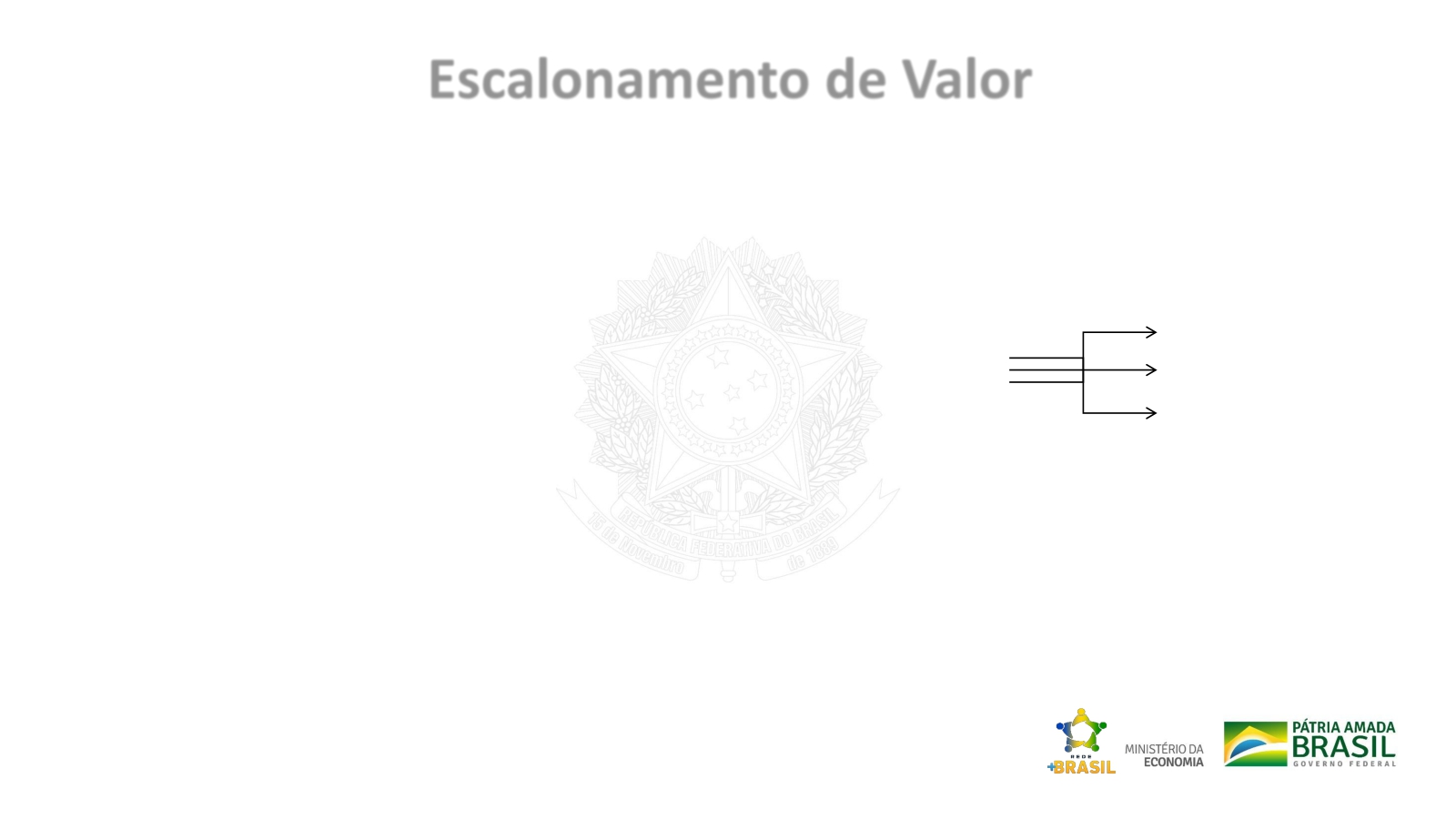 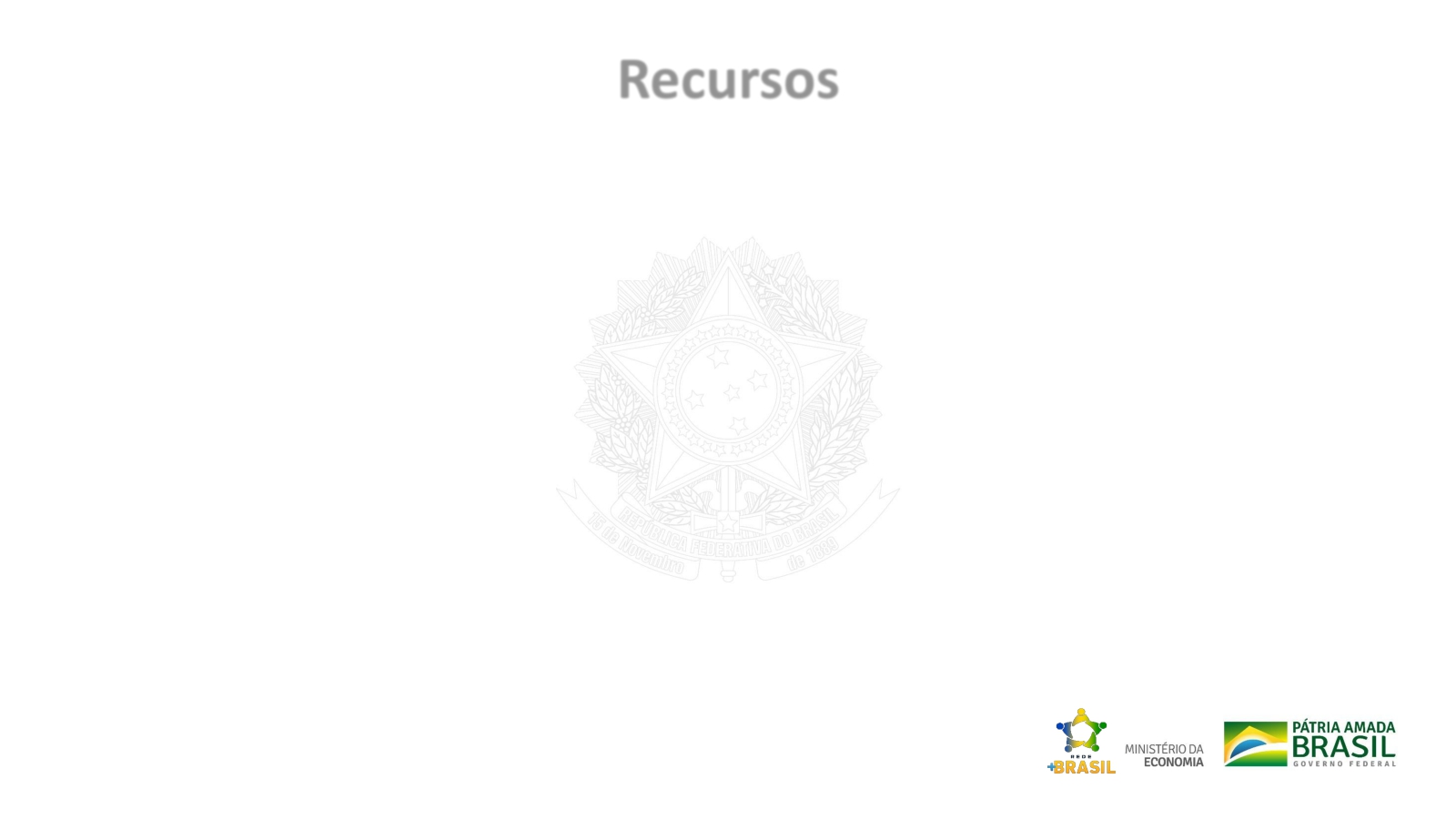 Recursos



• Só libera a 1ª parcela (ou a parcela única) após a licitação ser aceita

pelo Concedente

• A primeira parcela não poderá exceder 20%

• Demais parcelas, só com a comprovação mínima de execução de 70%

das parcelas anteriores

Equipamentos 100% - um pagamento só (crono)

• União pode resgatar os recursos da conta do convênio se não houver

devolução até 30 dias após o fim da vigência
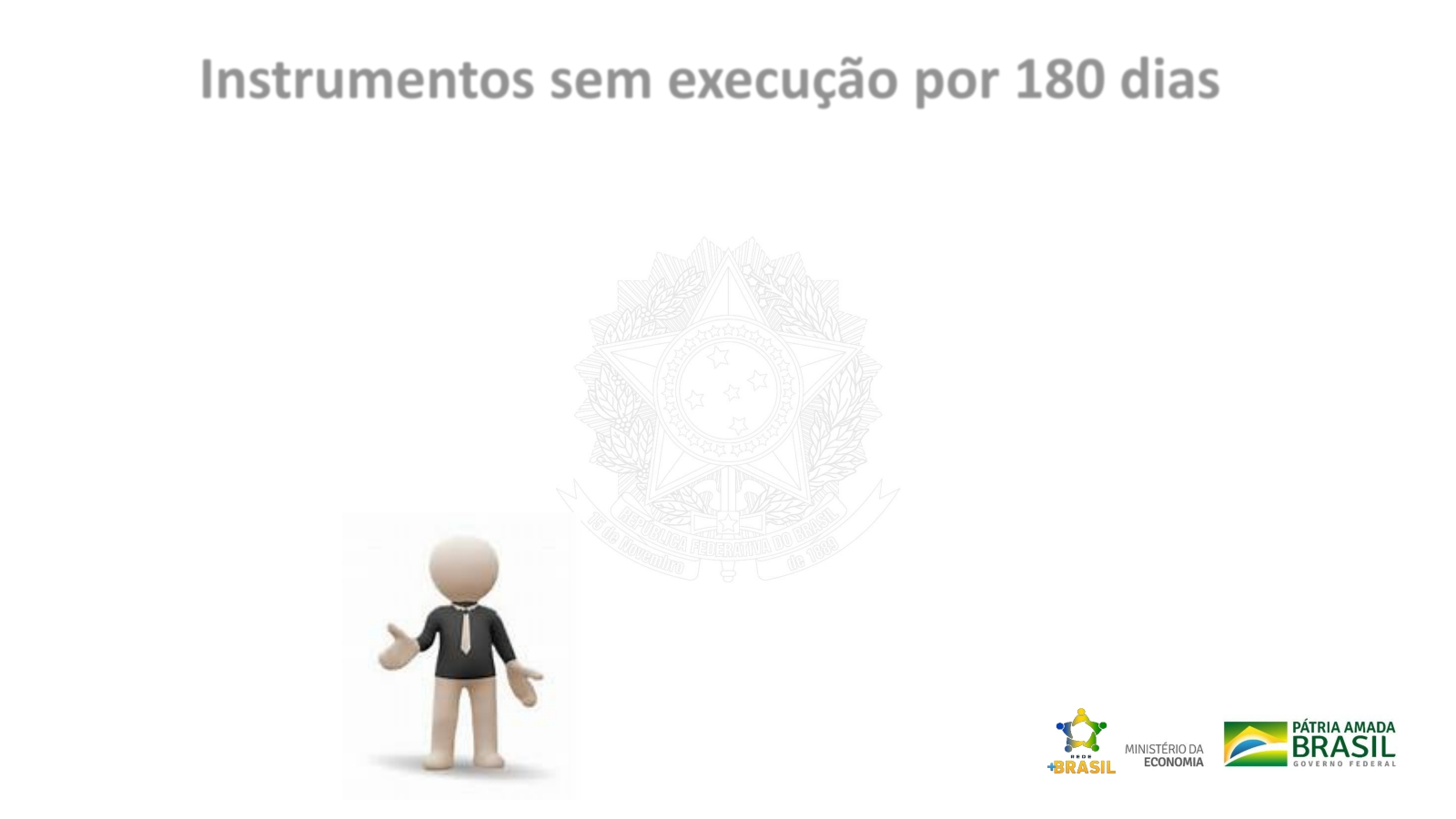 Instrumentos sem execução por 180 dias





1º Caso: Nunca teve pagamento no instrumento


• Haverá rescisão do instrumento celebrado quando da inexistência de execução financeira (emissão de OBTV) após 180 dias da liberação da primeira parcela


• União resgatará o recurso e rendimentos proporcionais direto da conta
do convênio
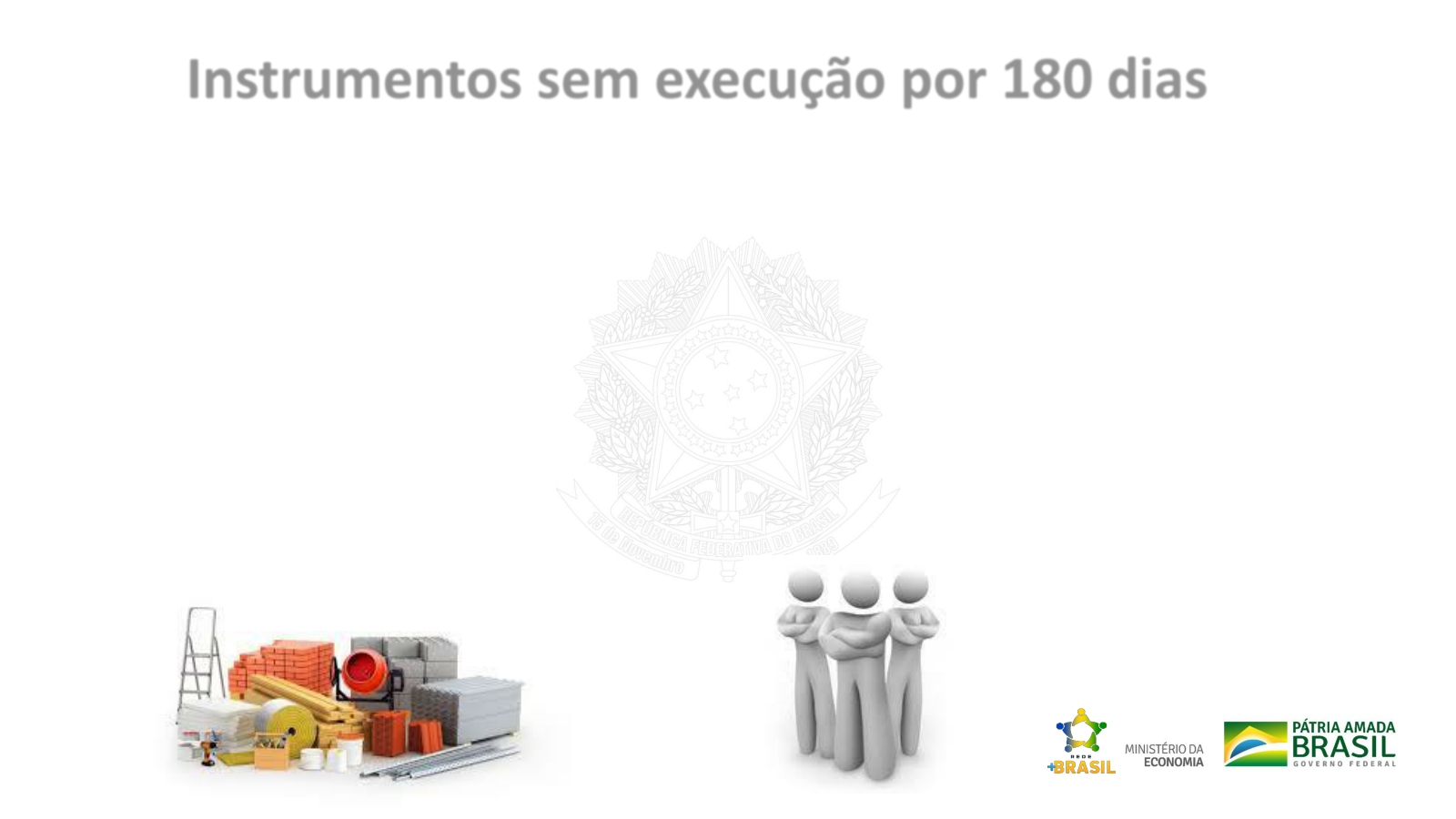 Instrumentos sem execução por 180 dias




2º Caso: Já teve pagamento, mas está a 180 dias sem pagar

• No caso de paralização da execução por 180 dias, a conta corrente específica do
instrumento deverá ser bloqueada pelo prazo de até 180 dias.

• Terminado o prazo, sem comprovação da retomada da execução, o instrumento
deverá ser rescindido (finalizado).

• Concedente  solicita  junto  ao  Banco,  os  recursos  repassados,  bem  como  os
rendimentos e analisa a prestação de contas.
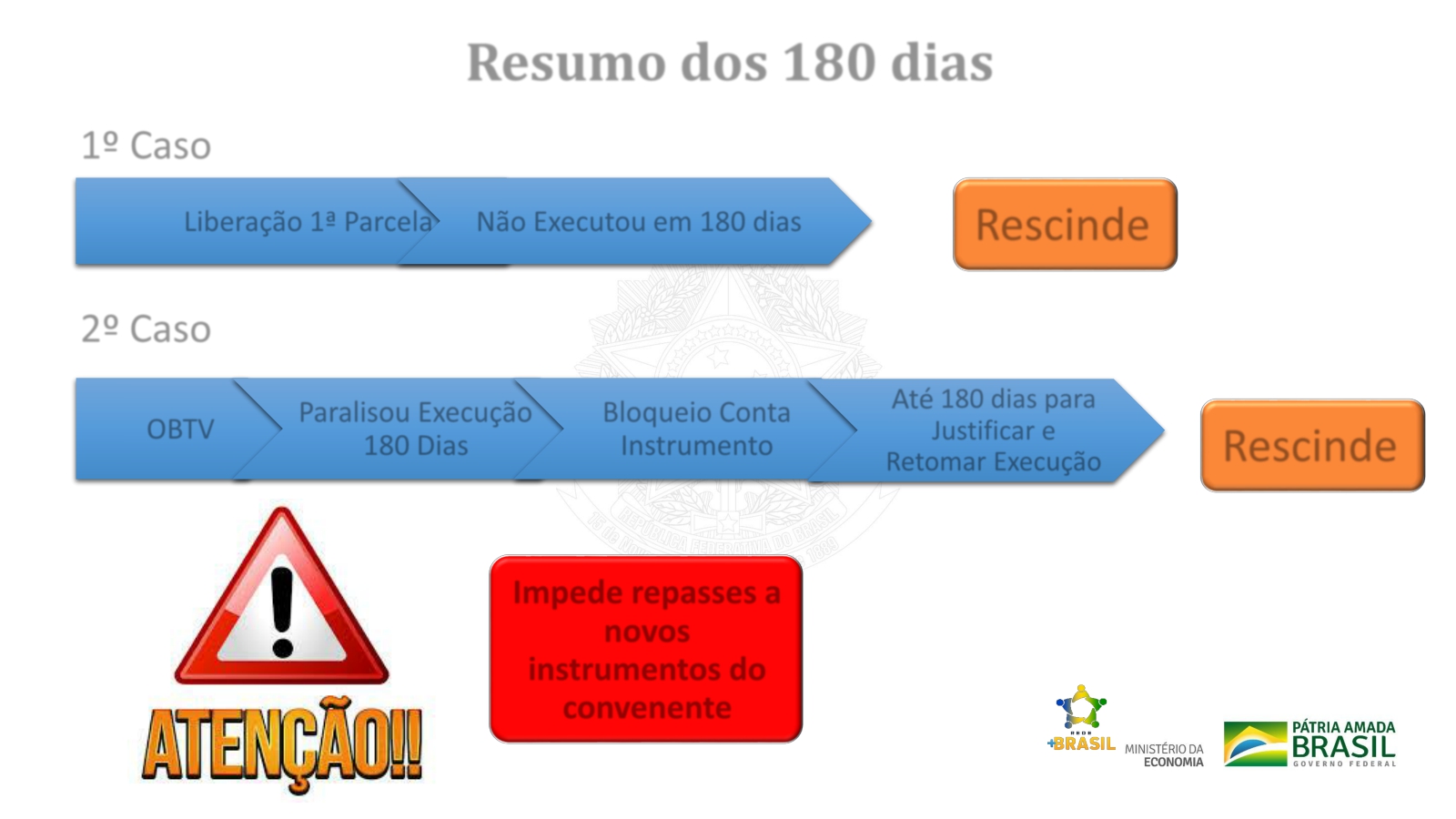 Resumo dos 180 dias
1º Caso
Liberação 1ª Parcela	Não Executou em 180 dias	Rescinde
2º Caso



OBTV
Até 180 dias para
Justificar e
Retomar Execução
Paralisou Execução
180 Dias
Bloqueio Conta
Instrumento
Rescinde
Impede repasses a
novos
instrumentos do
convenente
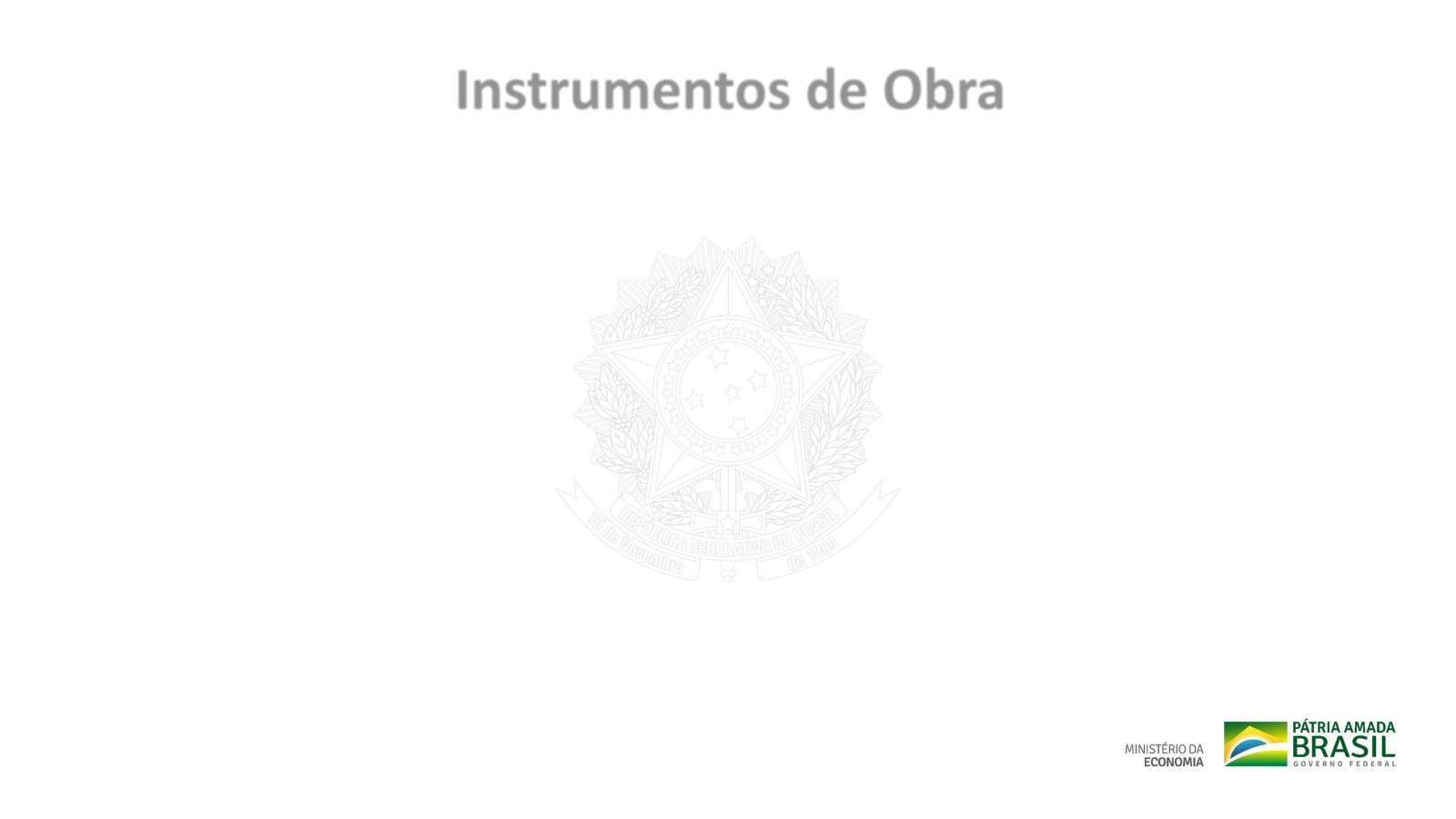 Instrumentos de Obra


• Fica  permitido  o  uso  de  recurso  da  União  para  a  elaboração  de projeto e despesas de licenciamento ambiental no limite de 5% do valor total. Atenção: Esse recurso não retira a Cláusula Suspensiva;

• Documentos Necessários

• Licença Ambiental ou sua dispensa

• Propriedade do terreno

• Projeto Básico

• Termo de Referência
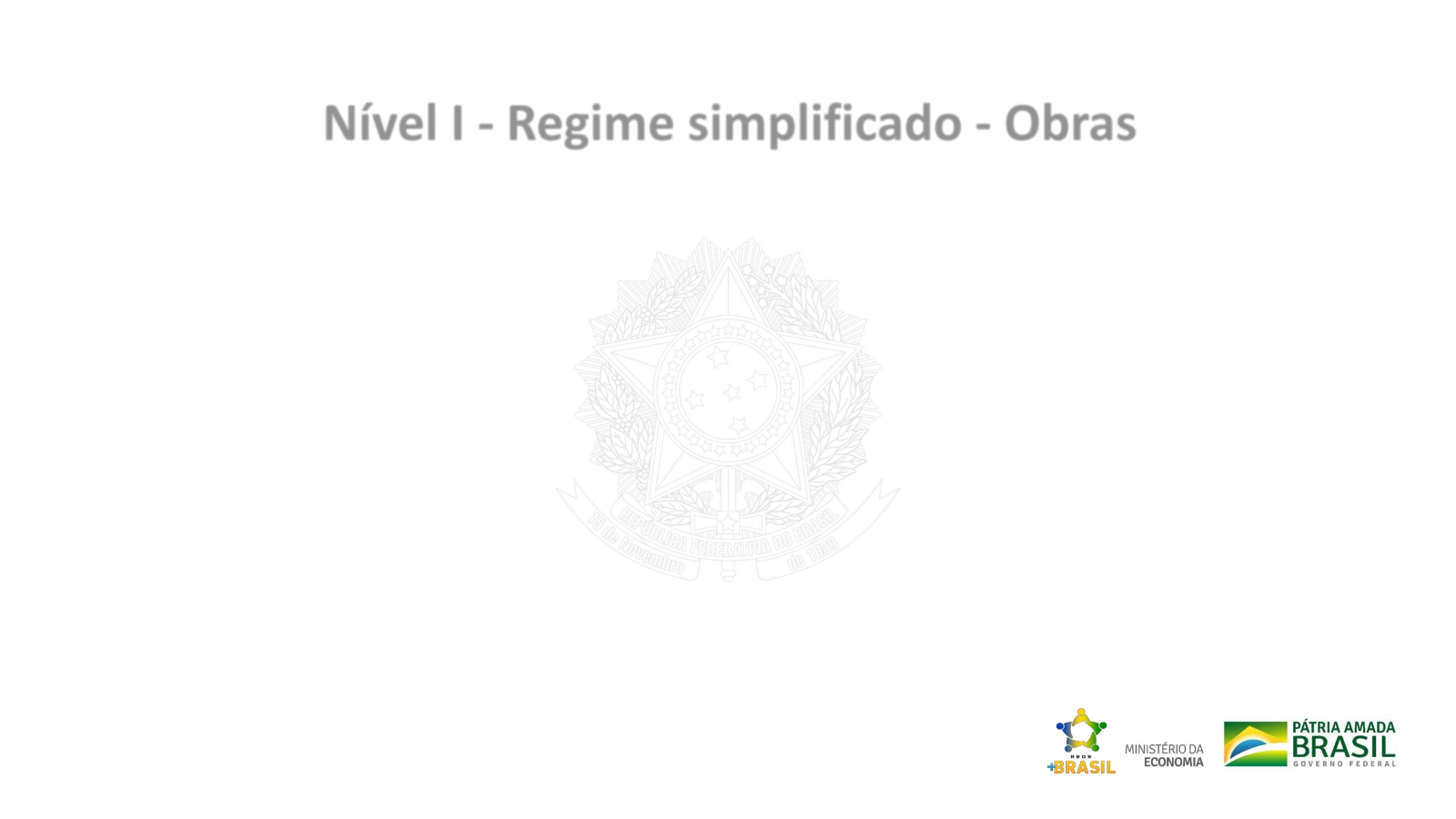 Nível I - Regime simplificado - Obras




Obras e serviços de engenharia no valor de R$250 mil a R$ 750 mil:
• Minuta do instrumento poderá ser simplificada

• Veda repactuação de meta/etapa

• Início da obra após a liberação da 1ª parcela

• Visita in loco, 50% e 100%
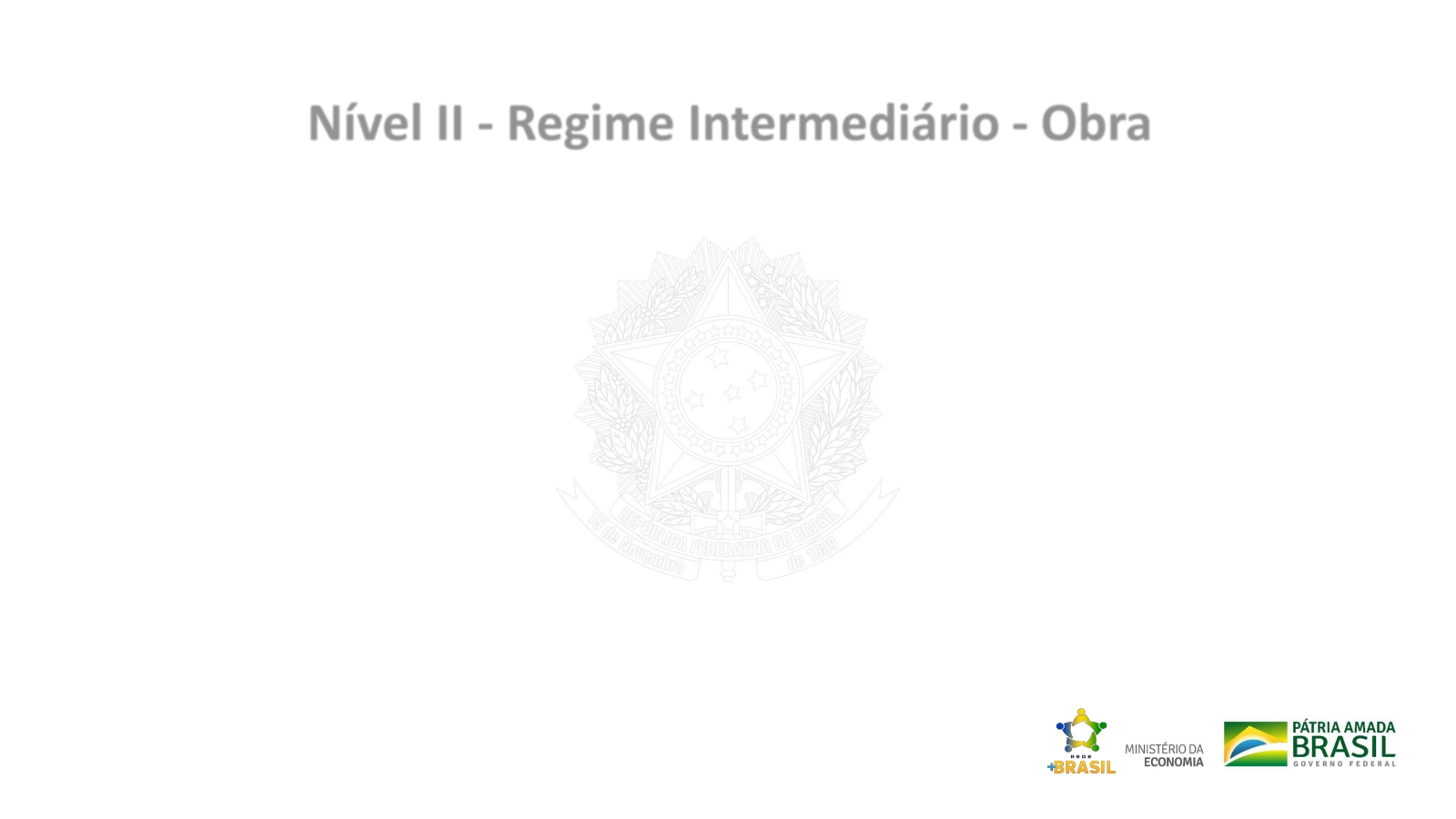 Nível II - Regime Intermediário - Obra




Para instrumentos acima de R$ 750 mil até R$ 5 milhões :

• Permitido os procedimentos de reprogramação (pequenos ajustes)
de projeto, vedada a descaracterização total/parcial do objeto

• Visitas in loco nos marcos 30%, 60% e 100%
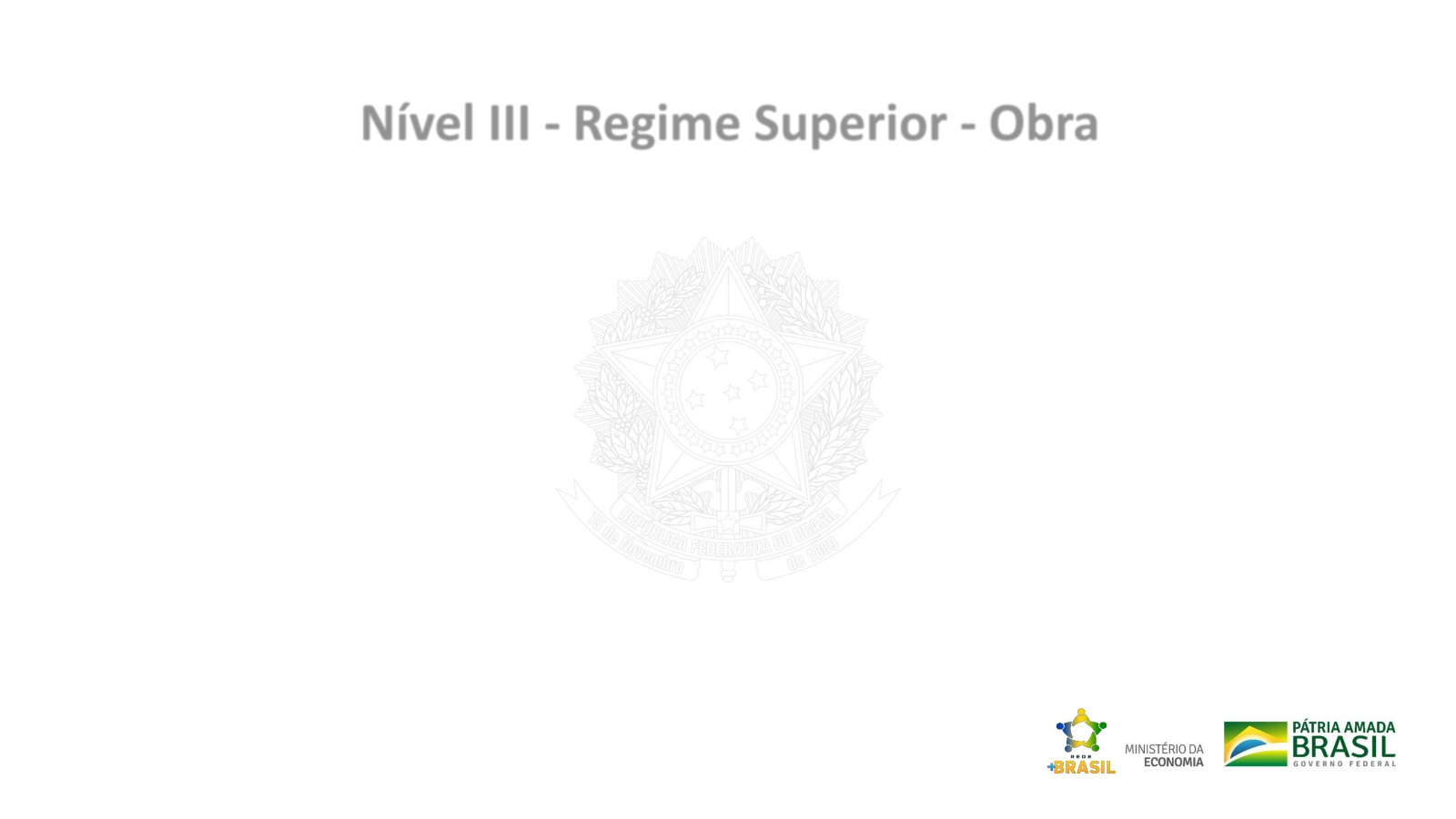 Nível III - Regime Superior - Obra




Obras e serviços de engenharia no valor acima de R$ 5 milhões:

• Mínimo 5 visitas in loco

• Permitido os procedimentos de reprogramação (pequenos ajustes)
de projeto, vedada a descaracterização total/parcial do objeto

• Demandado estudo de alternativas e de concepção de projeto
antes da aprovação do mesmo
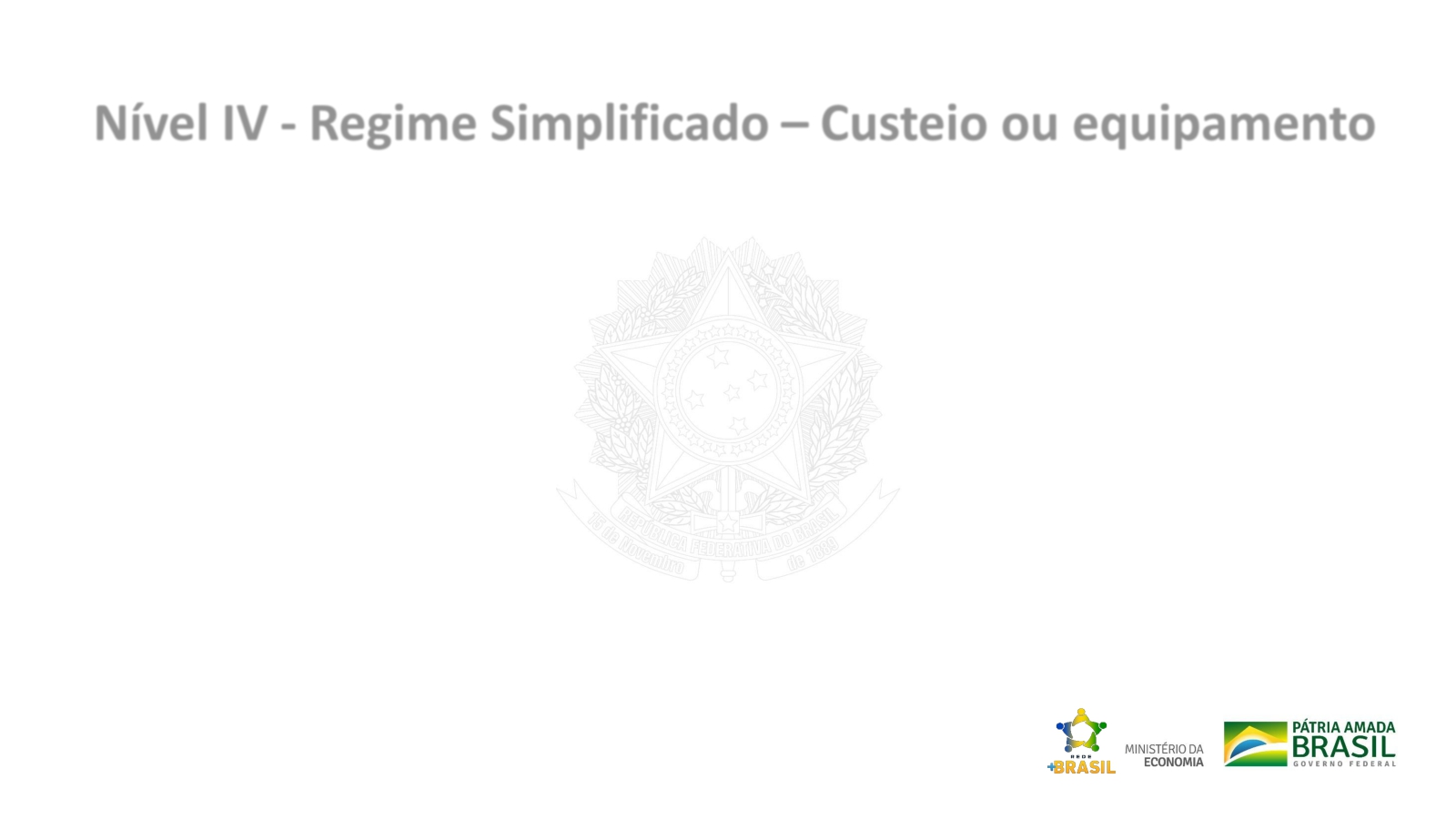 Nível IV - Regime Simplificado – Custeio ou equipamento




Custeio ou aquisição de equipamentos no valor de R$ 100 mil a R$ 750 mil:
• Possibilidade de parcela única

• Termo  de  referência  aprovado  antes  da  celebração  –  não  cabe
cláusula suspensiva
• Veda repactuação de meta/etapa

• Visita in loco não é obrigatória
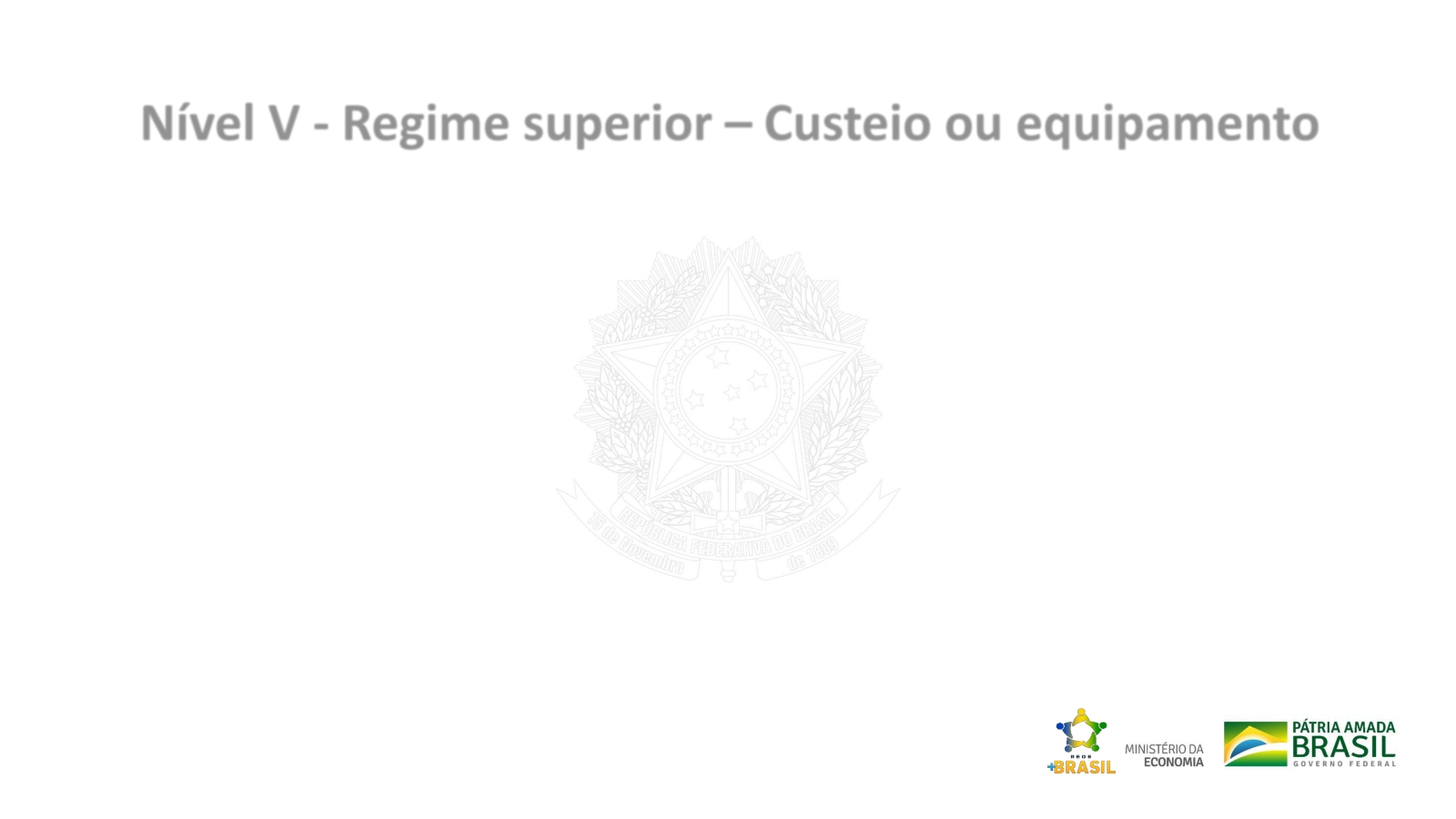 Nível V - Regime superior – Custeio ou equipamento






Custeio ou aquisição de equipamentos no valor acima de R$ 750 mil:
• Parâmetros objetivos

• Nos casos de equipamentos, permite parcela única

• Termo de referência aprovado antes da celebração – não cabe
cláusula suspensiva
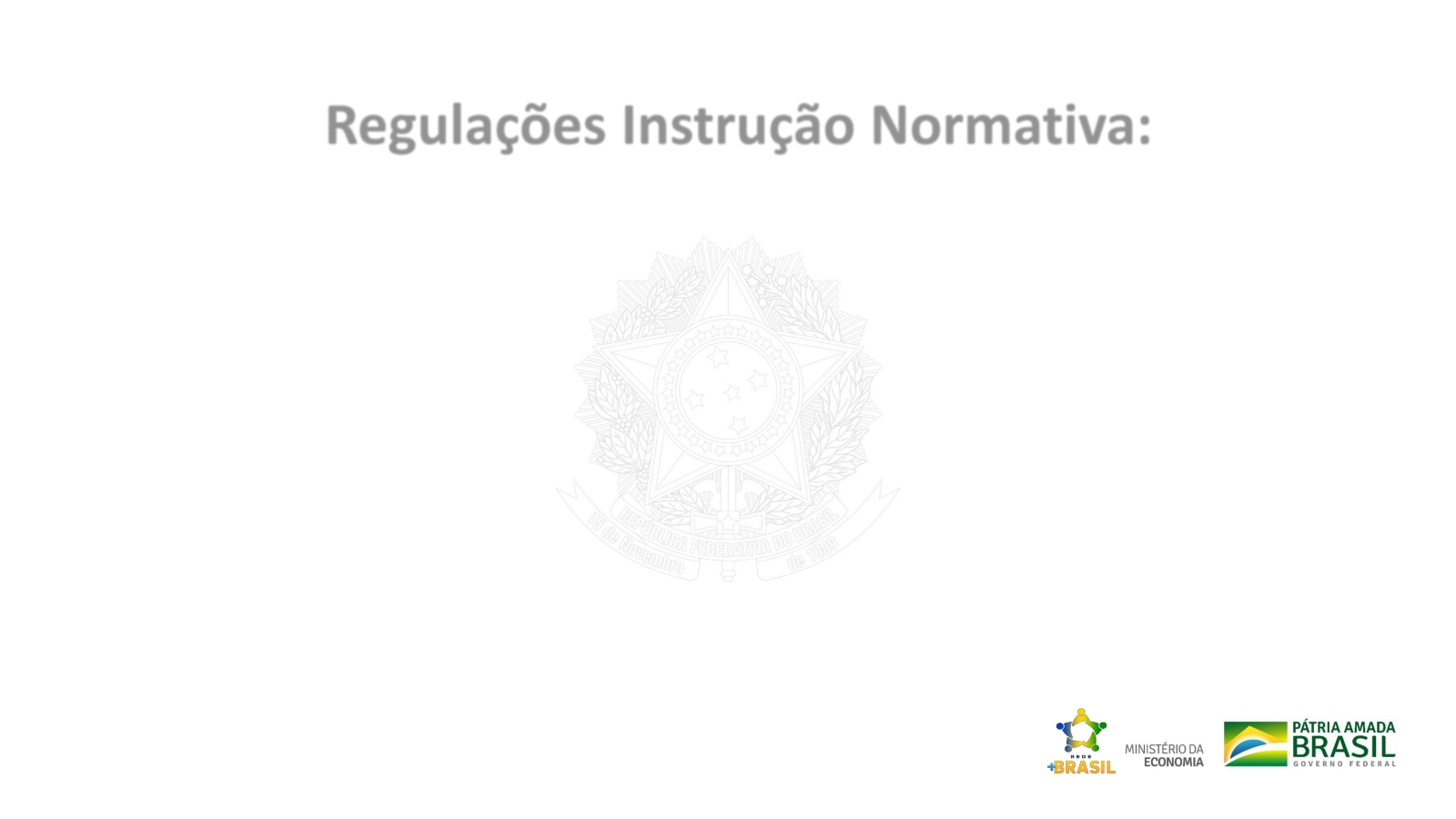 Regulações Instrução Normativa:


• IN nº 02/2017: Estabelece regras e diretrizes de acessibilidade para as
obras e serviços de engenharia;
• IN nº 02/2018: Estabelece diretrizes para execução dos CPS celebrados
com a mandatária;
• IN nº 05/2018: Institui a Prestação de Contas Informatizada para o
passivo;
• IN nº 01/2019: Institui a Prestação de Contas Informatizada para os
instrumentos vigentes.
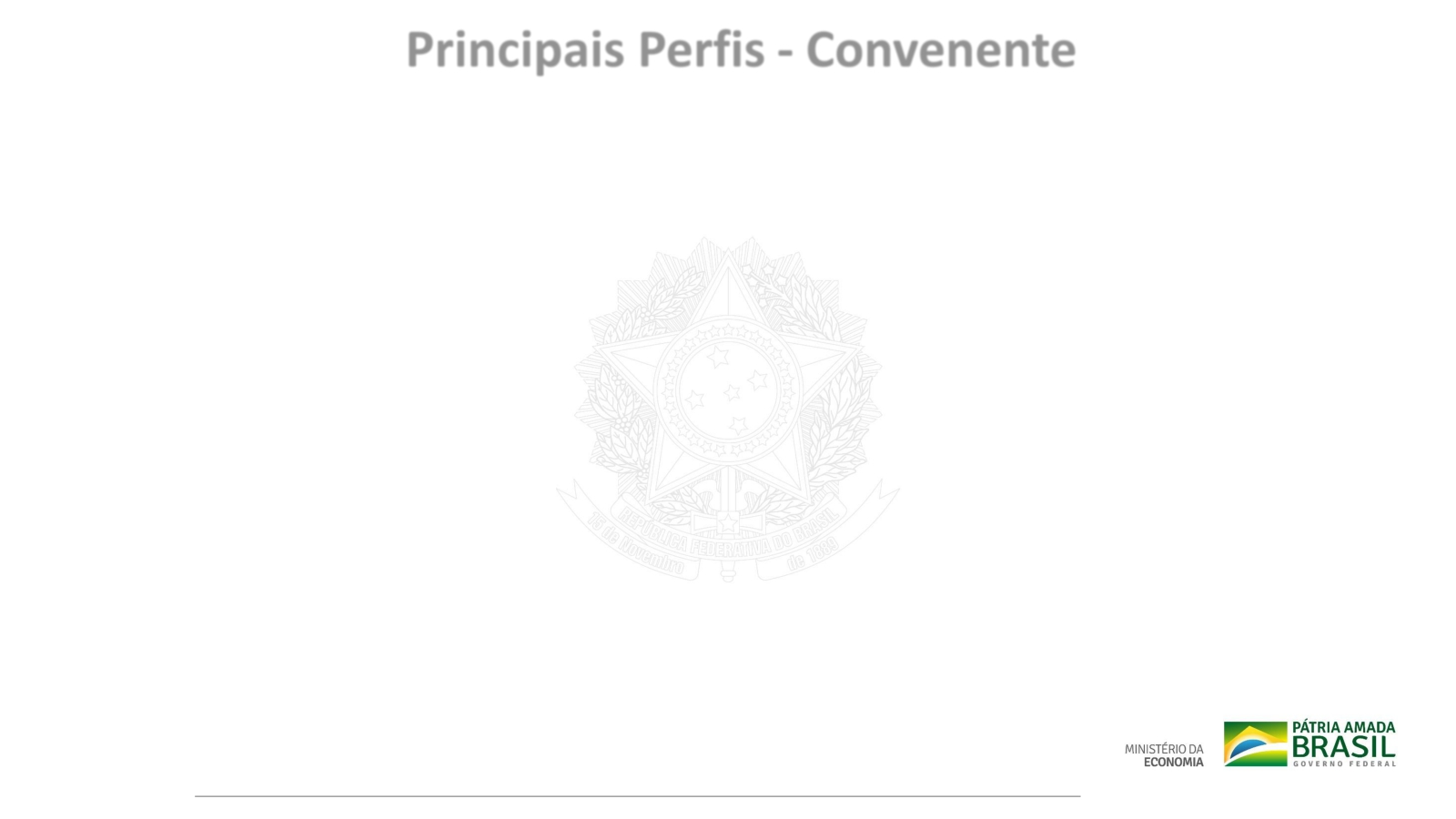 Principais Perfis – Convenente *
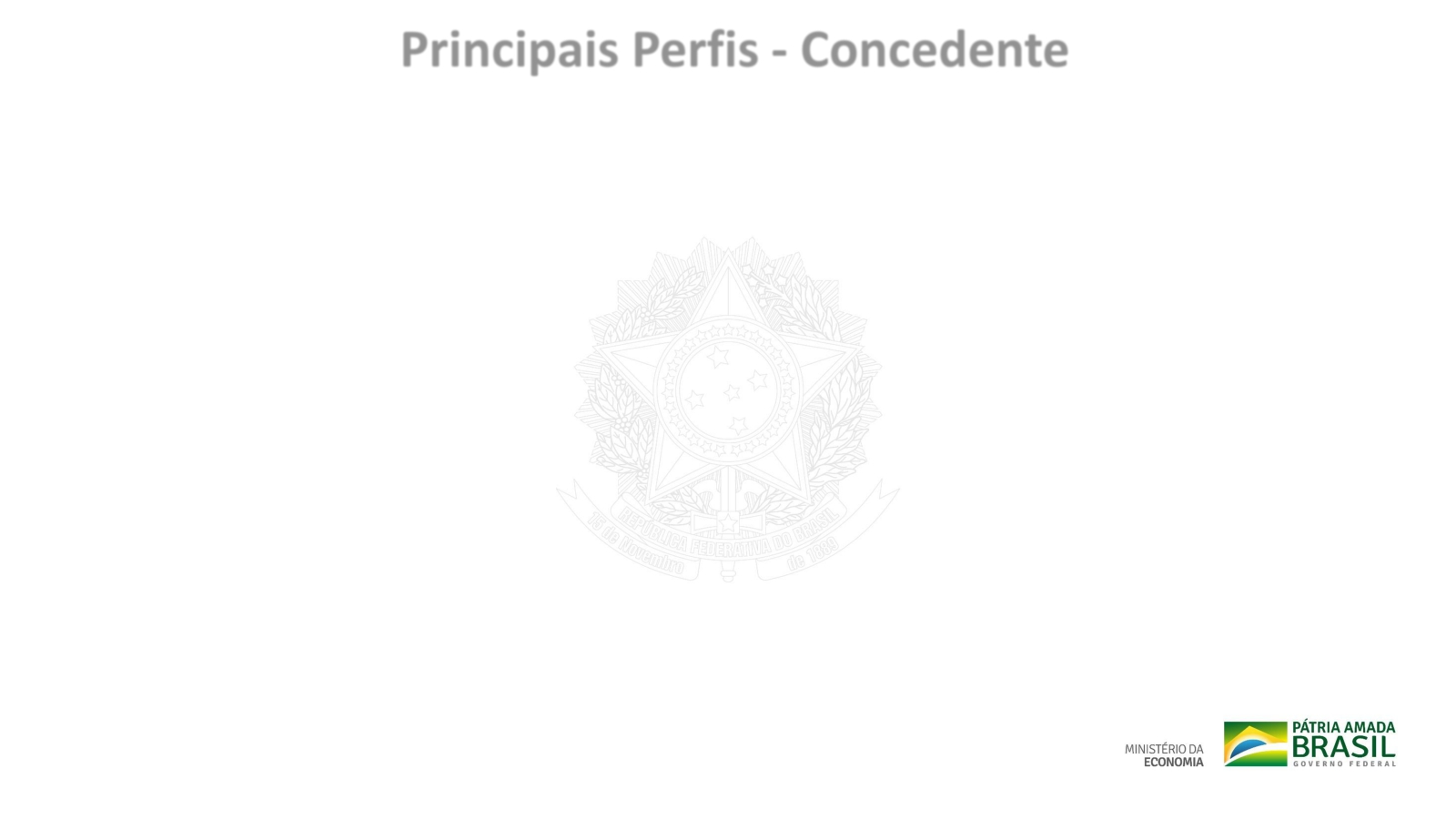 Principais Perfis - Concedente
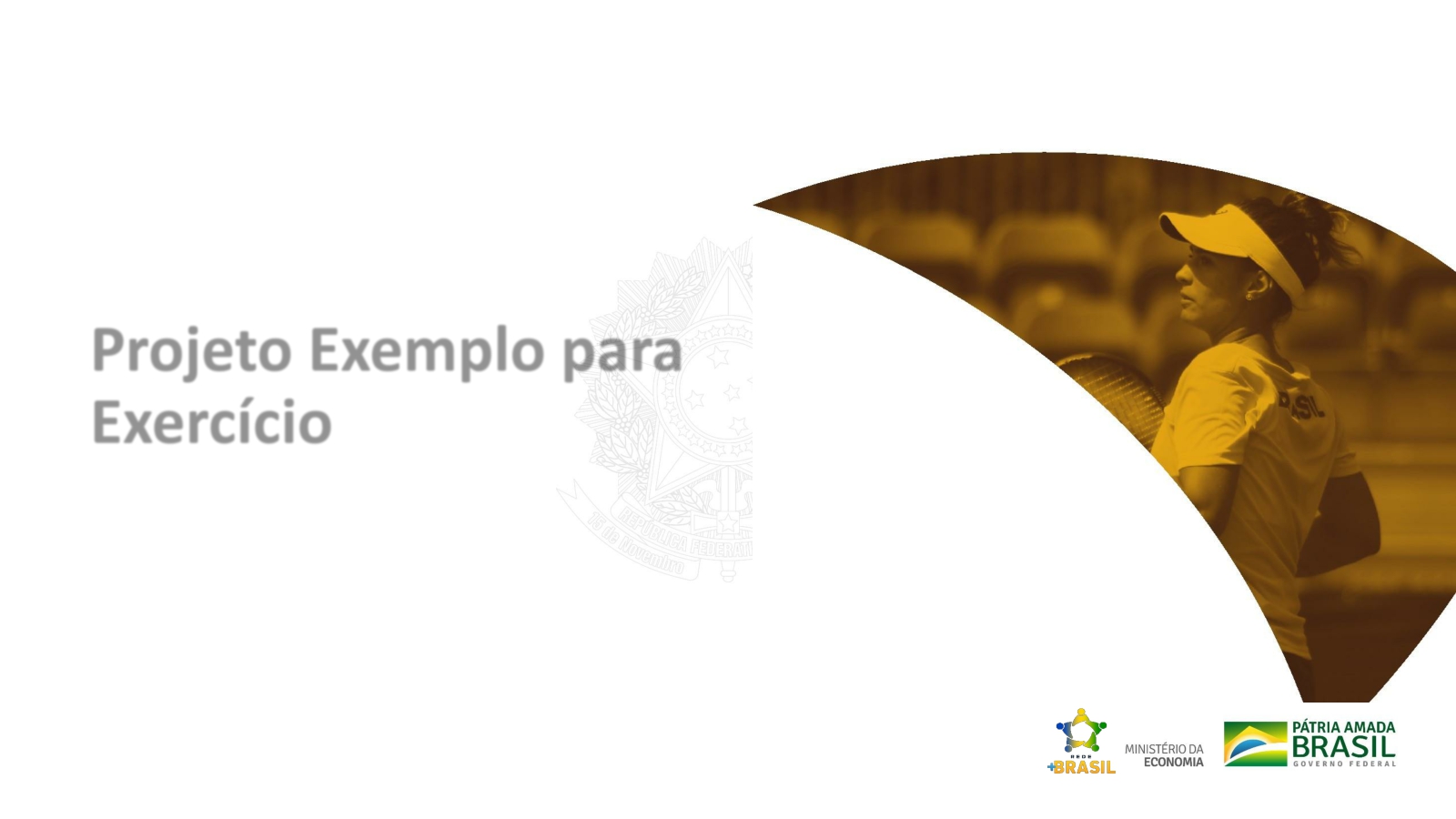 Projeto Exemplo para Exercício *
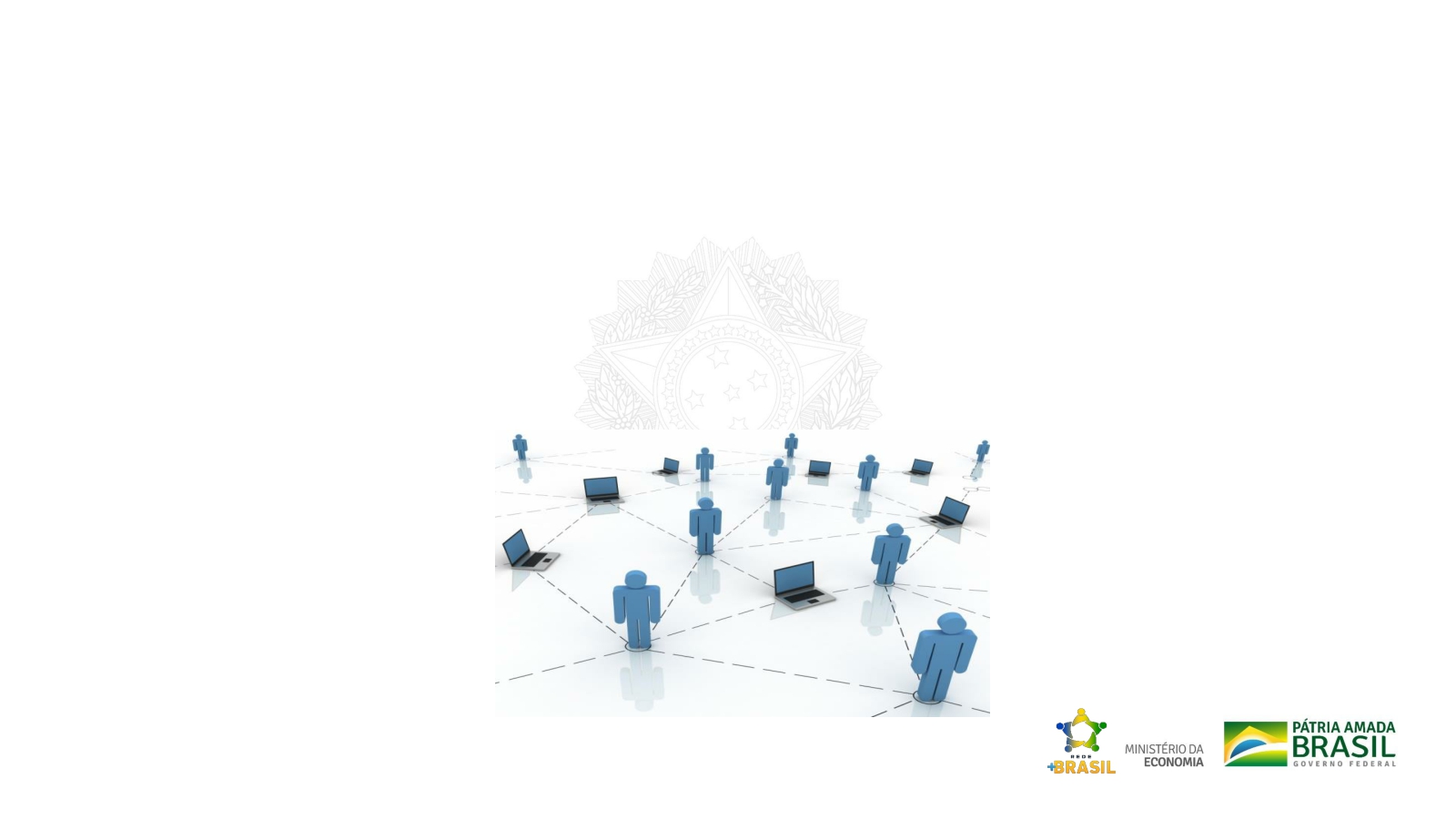 Objeto do Projeto
Desenvolvimento  de  ambiente  digital  comunitário  e
capacitação social visando a inclusão digital e o acesso igualitário.
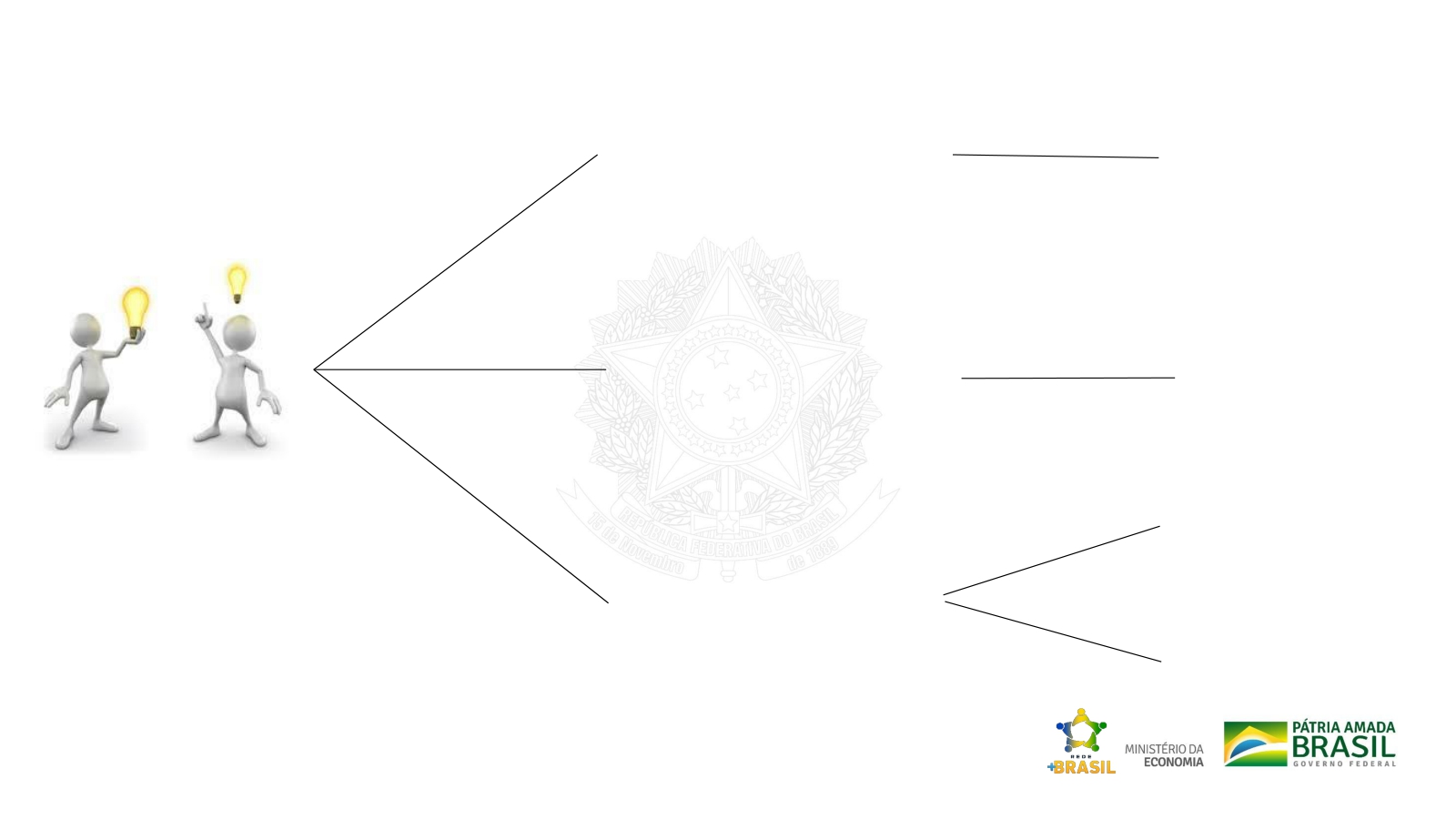 Estrutura do Projeto
Equipamentos












Rádio







Inscrições




Realização
de Turmas
Meta 1 - Infraestrutura











Meta 2 - Divulgação












Meta 3 - Capacitação
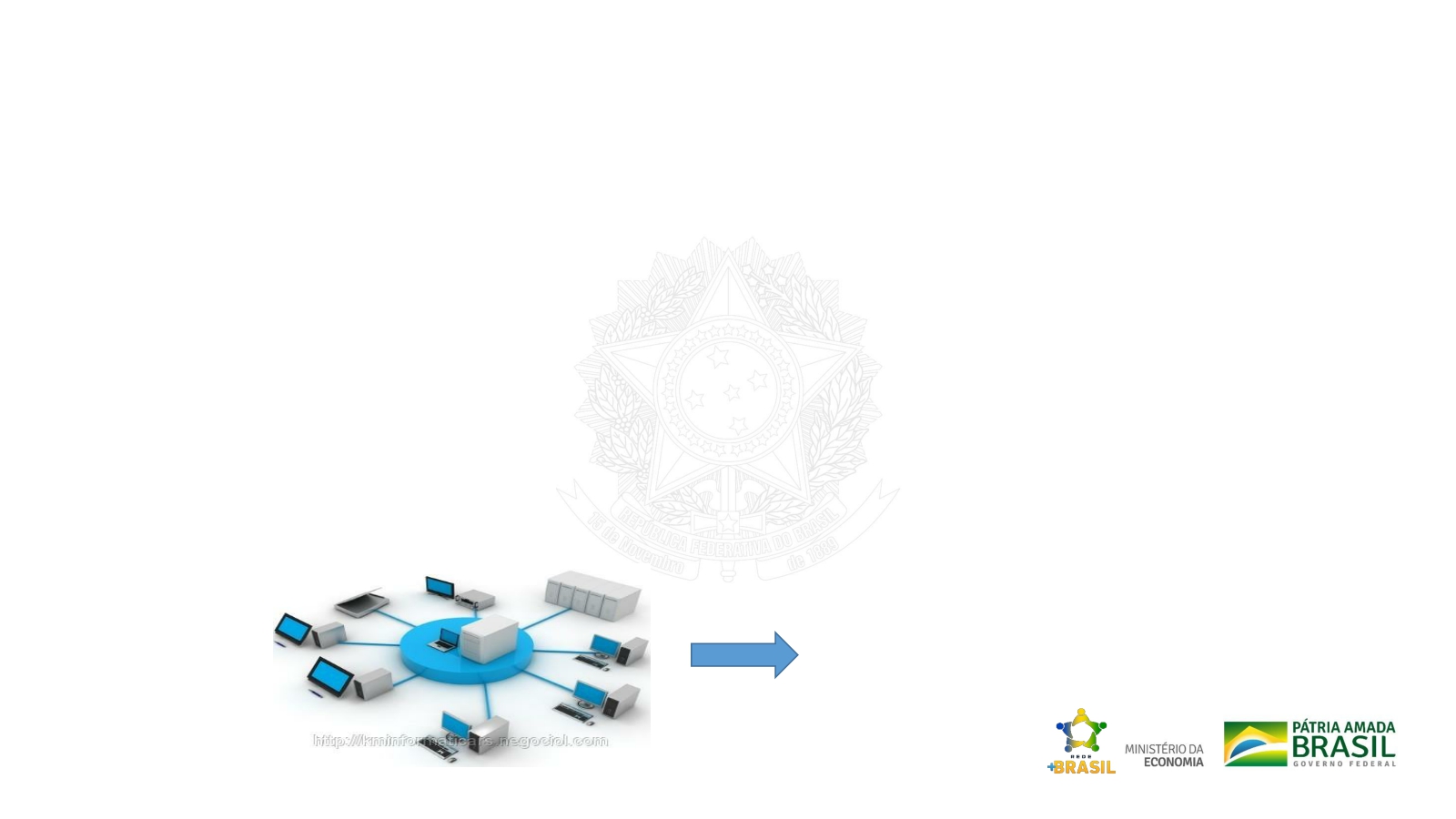 Equipamentos:
Total: R$ 251.988,00
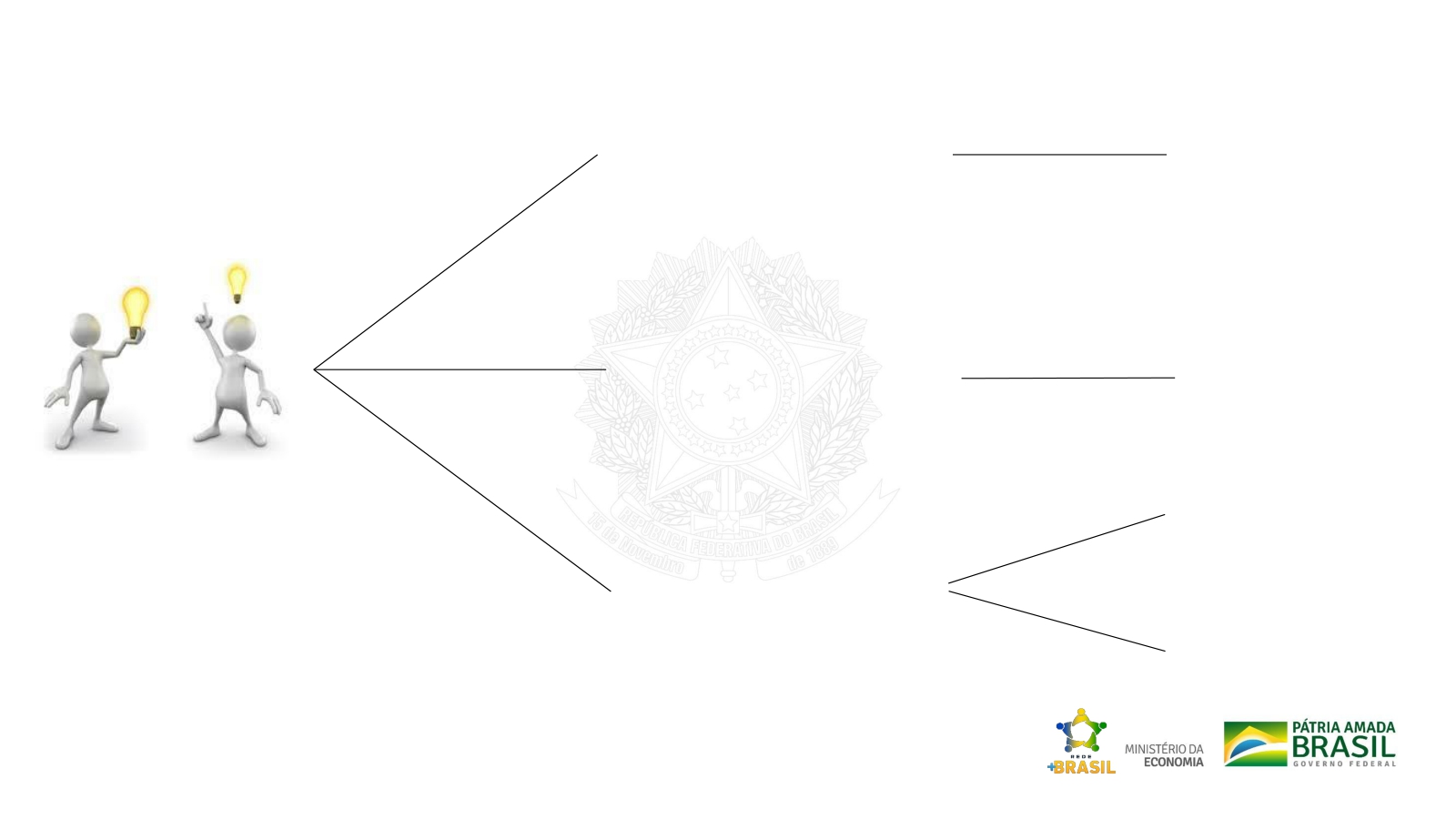 Equipamentos:
Equipamentos
R$ 251.988,00










Rádio






Inscrições




Realização
de Turmas
Meta 1 - Criação Salas











Meta 2 - Divulgação












Meta 3 - Capacitação
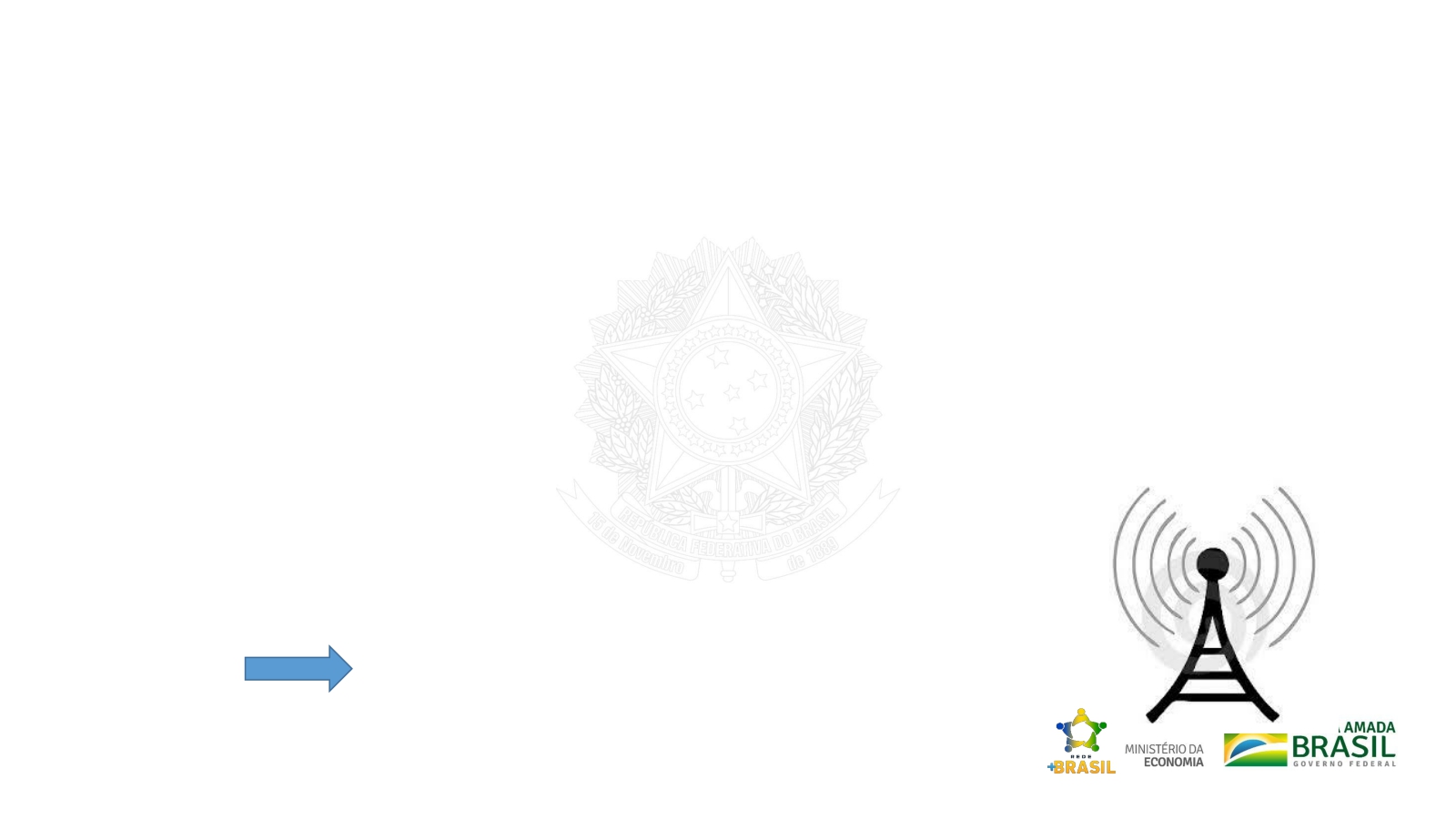 Chamadas de Rádio




Chamadas/rádio = R$ 40,00 Frequência FM
Chamadas de 30 segundos
Horário de Veiculação: 06:00 às 00:00 Quantidade por dia: 10 (uma a cada 2 horas) Período de veiculação: 120 dias
Total: 1.200 chamadas









1.200 Chamadas: R$ 48.000,00
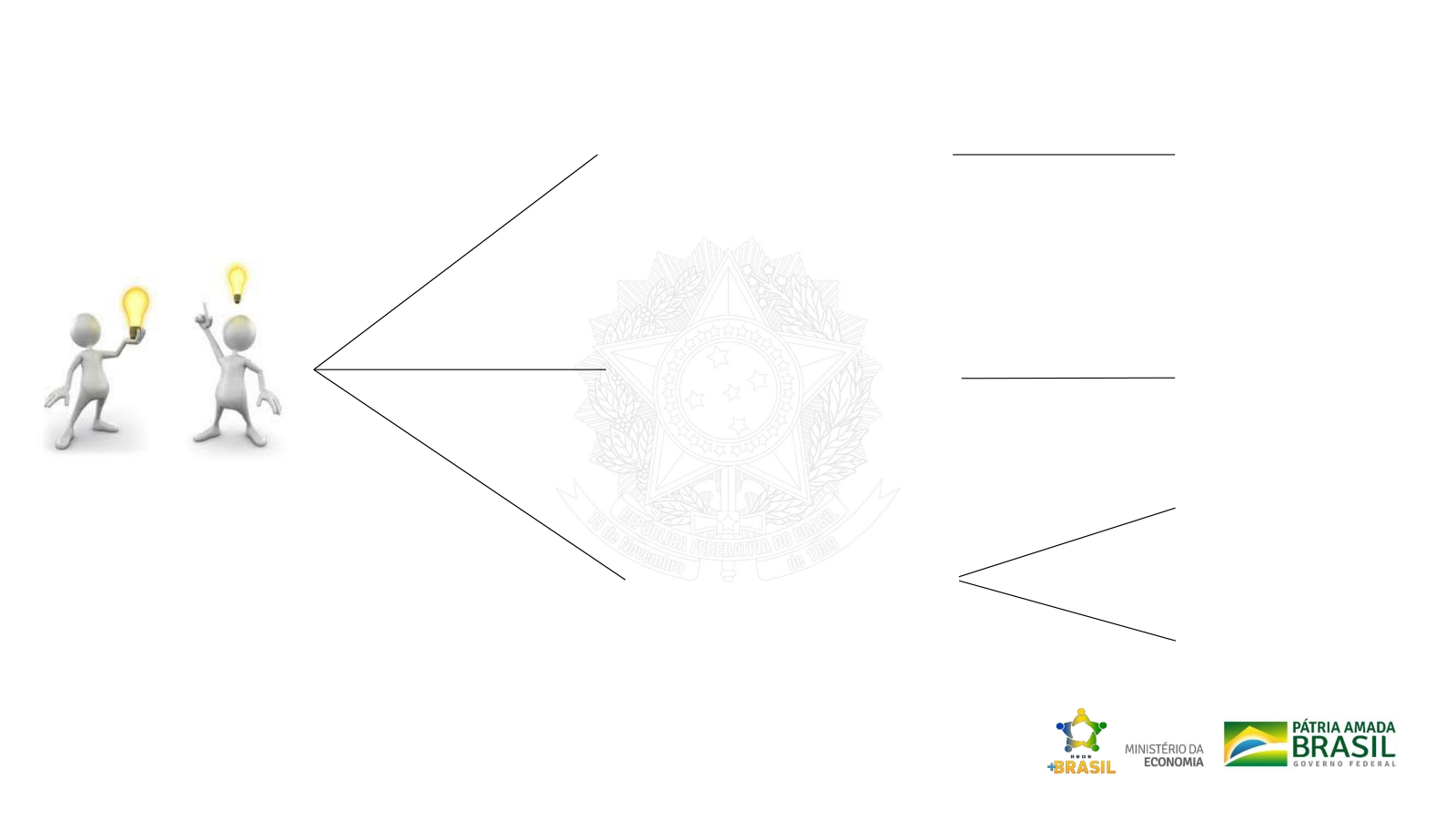 Chamadas de Rádio
Equipamentos
R$ 251.988,00










Rádio
R$ 48.000,00 Inscrições Realização
de Turmas
Meta 1 - Criação Salas











Meta 2 - Divulgação











Meta 3 - Capacitação
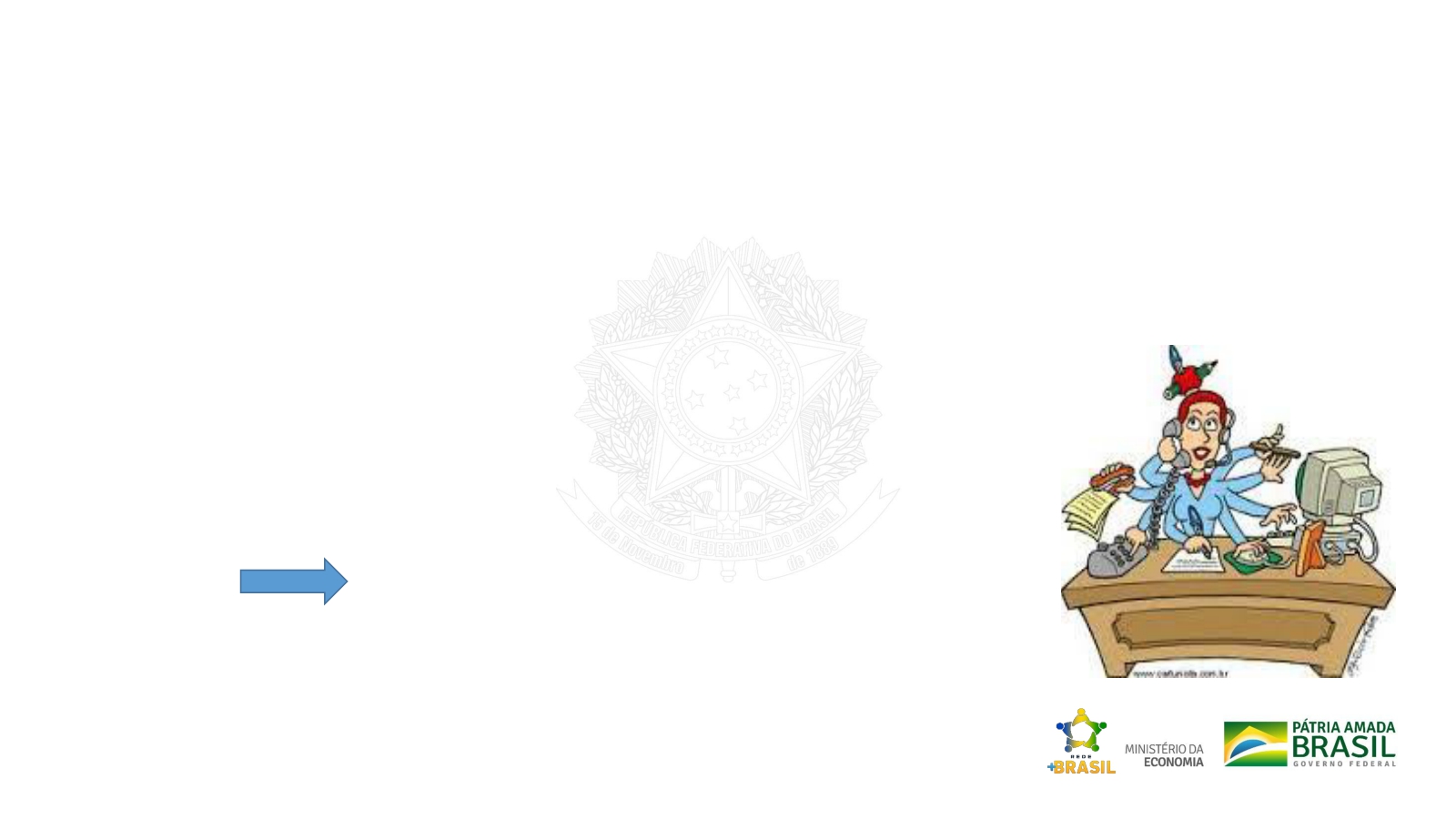 Secretária(o) para Recebimento das Inscrições:






Contratação de Secretária(o) – 12 meses Custo mensal cobrado pela empresa: 1.100,00










Custo Total R$ 13.200,00
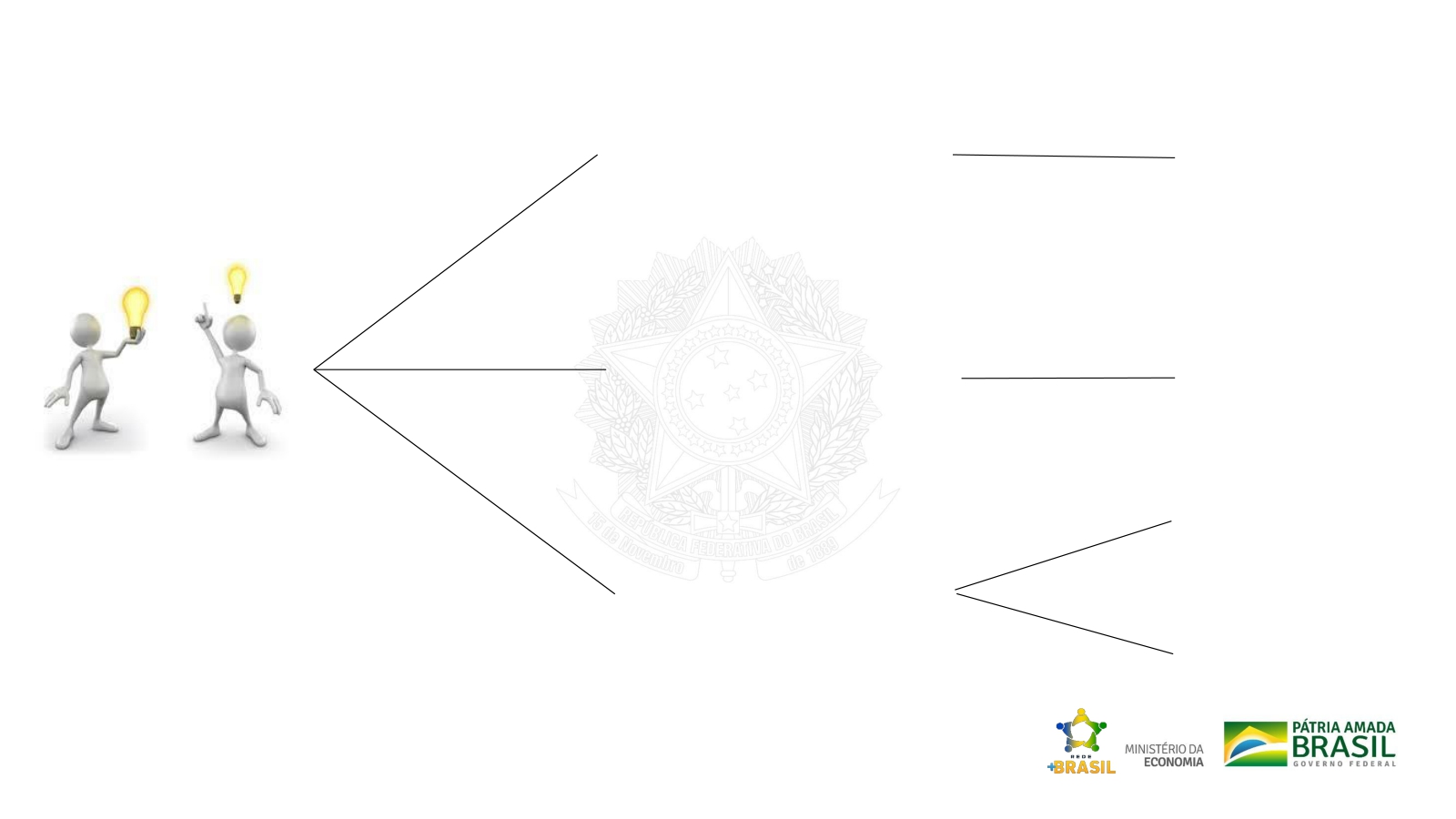 Secretária(o) para Recebimento das Inscrições:
Equipamentos
R$ 251.988,00










Rádio
R$ 48.000,00



Inscrições
R$ 13.200,00


Realização
de Turmas
Meta 1 - Criação Salas











Meta 2 - Divulgação












Meta 3 - Capacitação
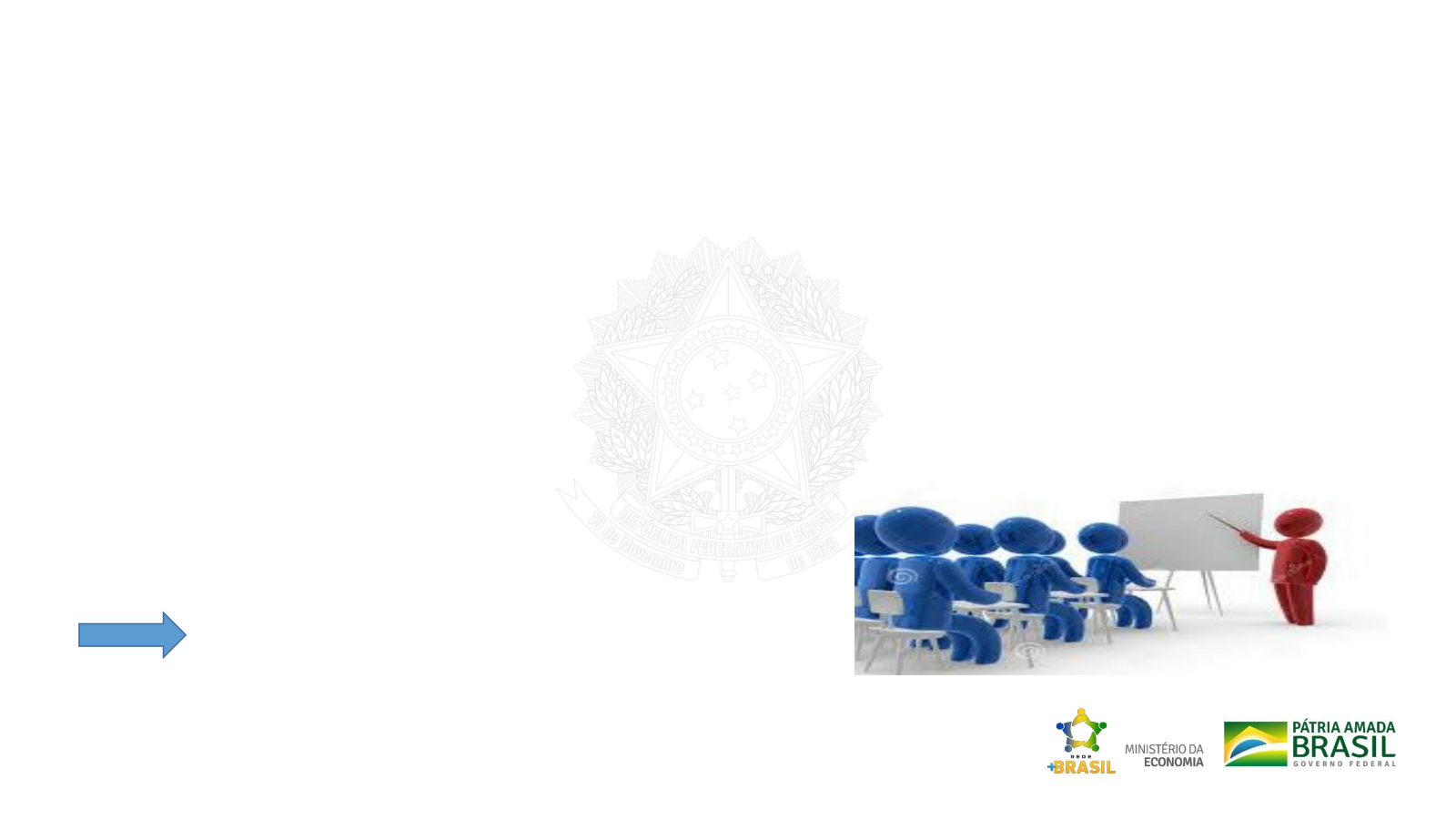 Realização das Turmas






Oferta de cursos durante 12 meses; sendo 2 turmas por mês

Carga horária das turmas de 32 horas

Hora/Professor = R$ 150,00 x 32 = R$ 4.800,00 por turma Custo hora/aula = 24 turmas x R$ 4.800,00 = R$ 115.200,00 INSS Patronal 20% = R$ 23.040,00








Custo Total R$ 138.240,00
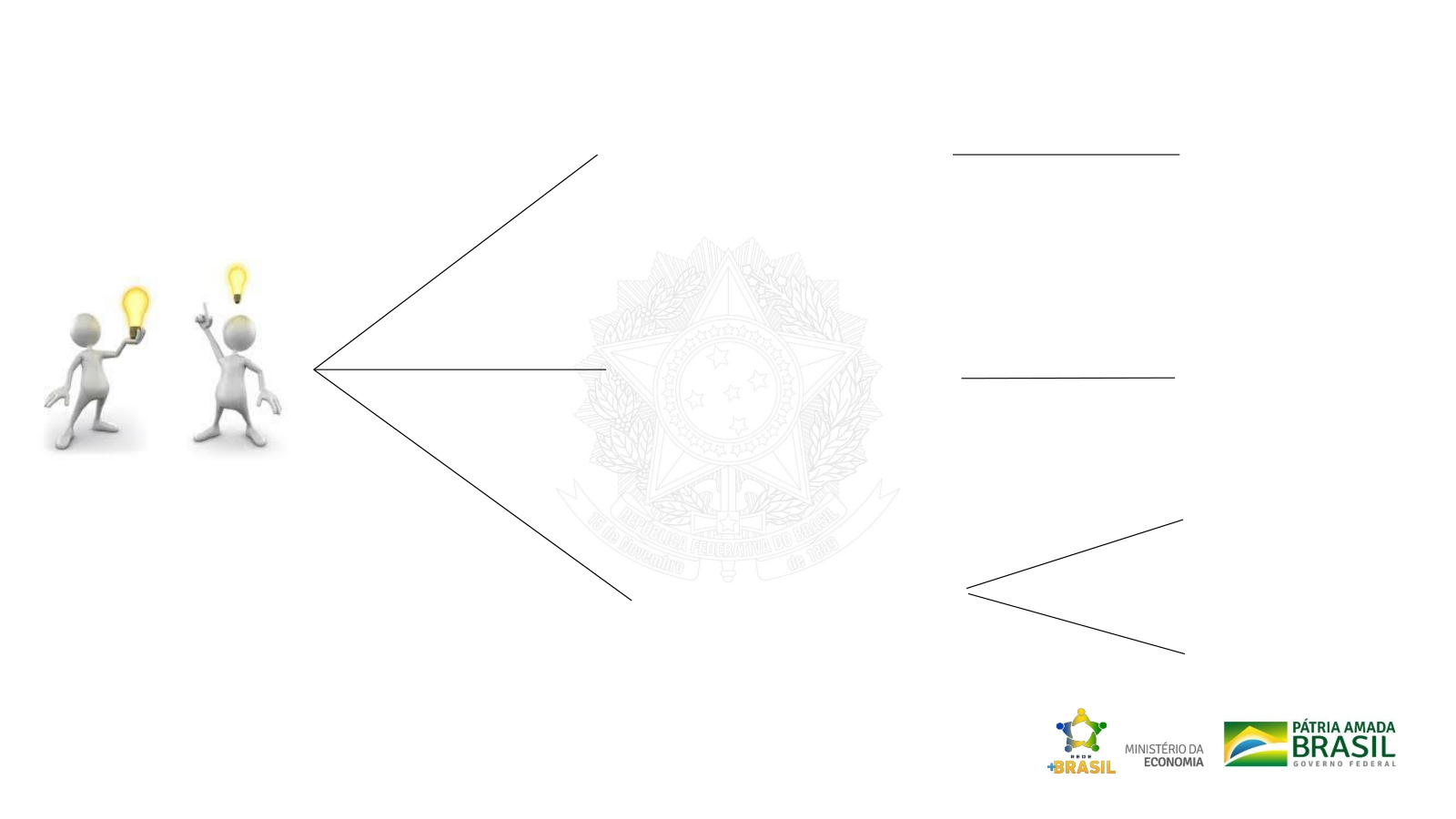 Realização das Turmas
Equipamentos
R$ 251.988,00










Rádio
R$ 48.000,00



Inscrições
R$ 13.200,00

Realização
de Turmas R$ 138.240,00
Meta 1 - Criação Salas











Meta 2 - Divulgação












Meta 3 - Capacitação
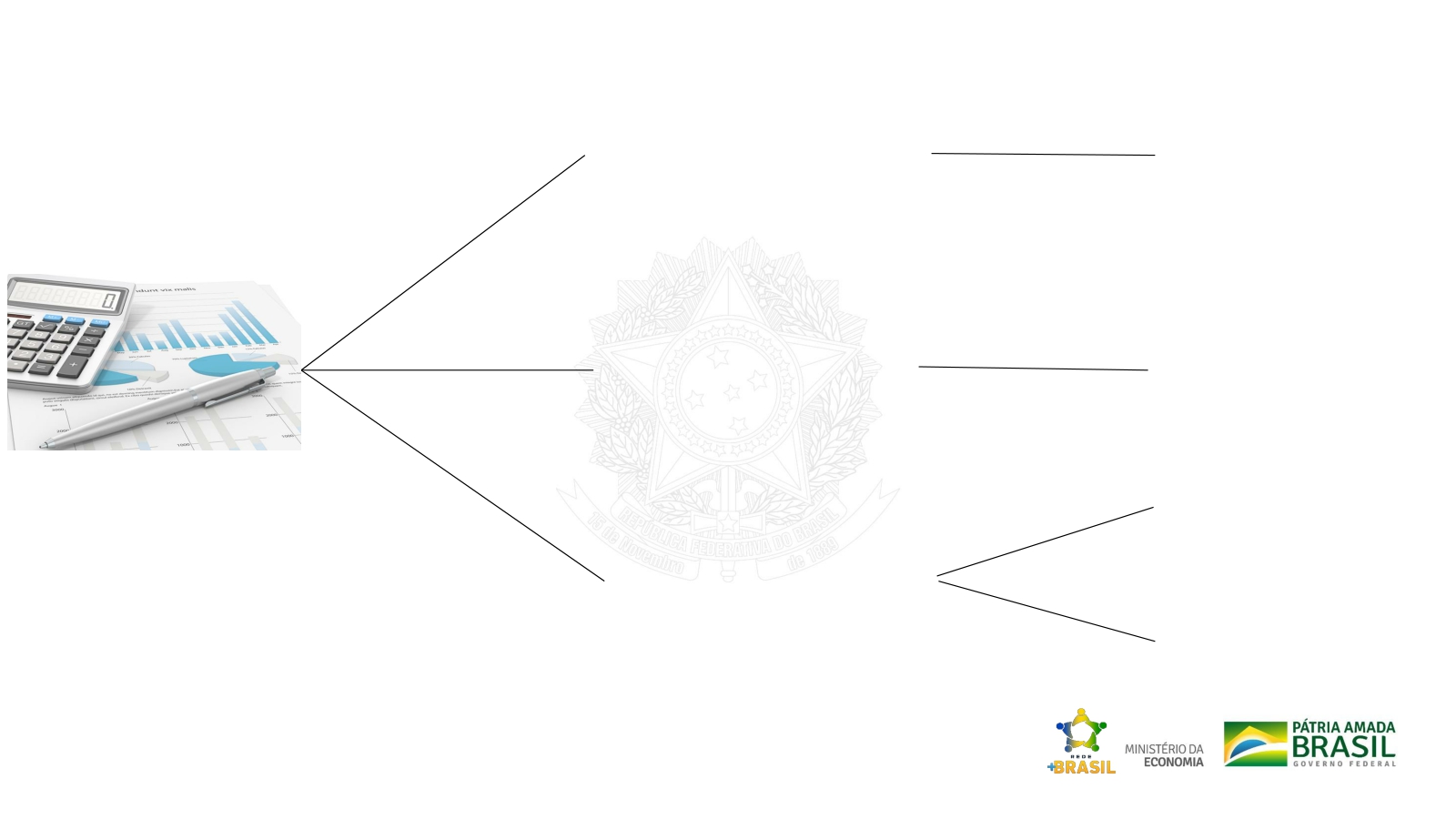 Custo do Projeto





















Projeto
R$ 451.428,00
Equipamentos
R$ 251.988,00








Rádio
R$ 48.000,00




Inscrições
R$ 13.200,00



Realização
R$ 138.240,00
Meta 1 - Criação Salas











Meta 2 - Divulgação











Meta 3 - Capacitação
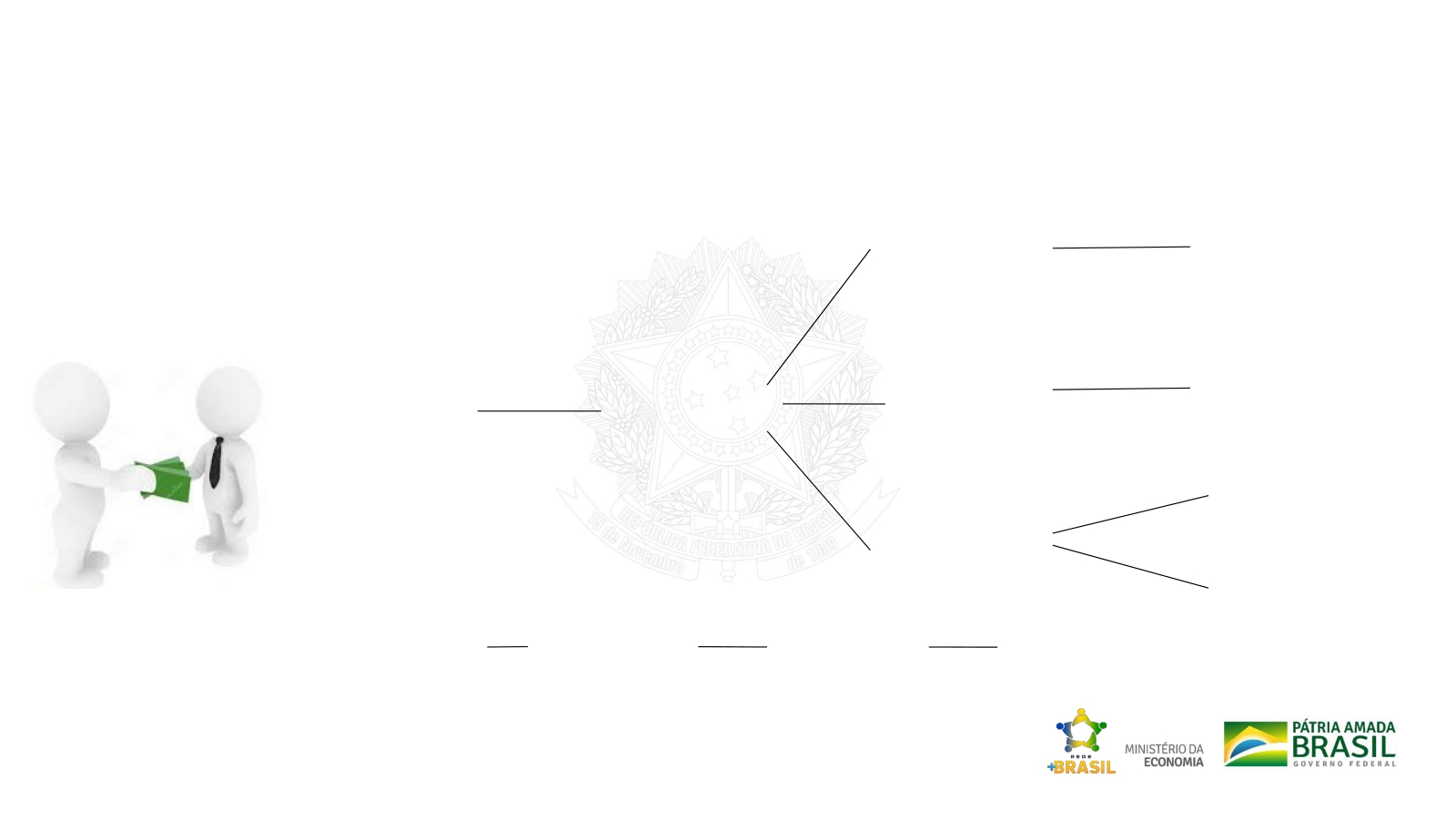 Cronograma de Desembolso
E1
251.988,00
M1
251.988,00
E1
48.000,00
M2
48.000,00
406.285,20
Concedente
E1
13.200,00

E2
93.097,20
M3
106.297,20
M3
45.142,80
E2
45.142,80
Convenente
45.142,80
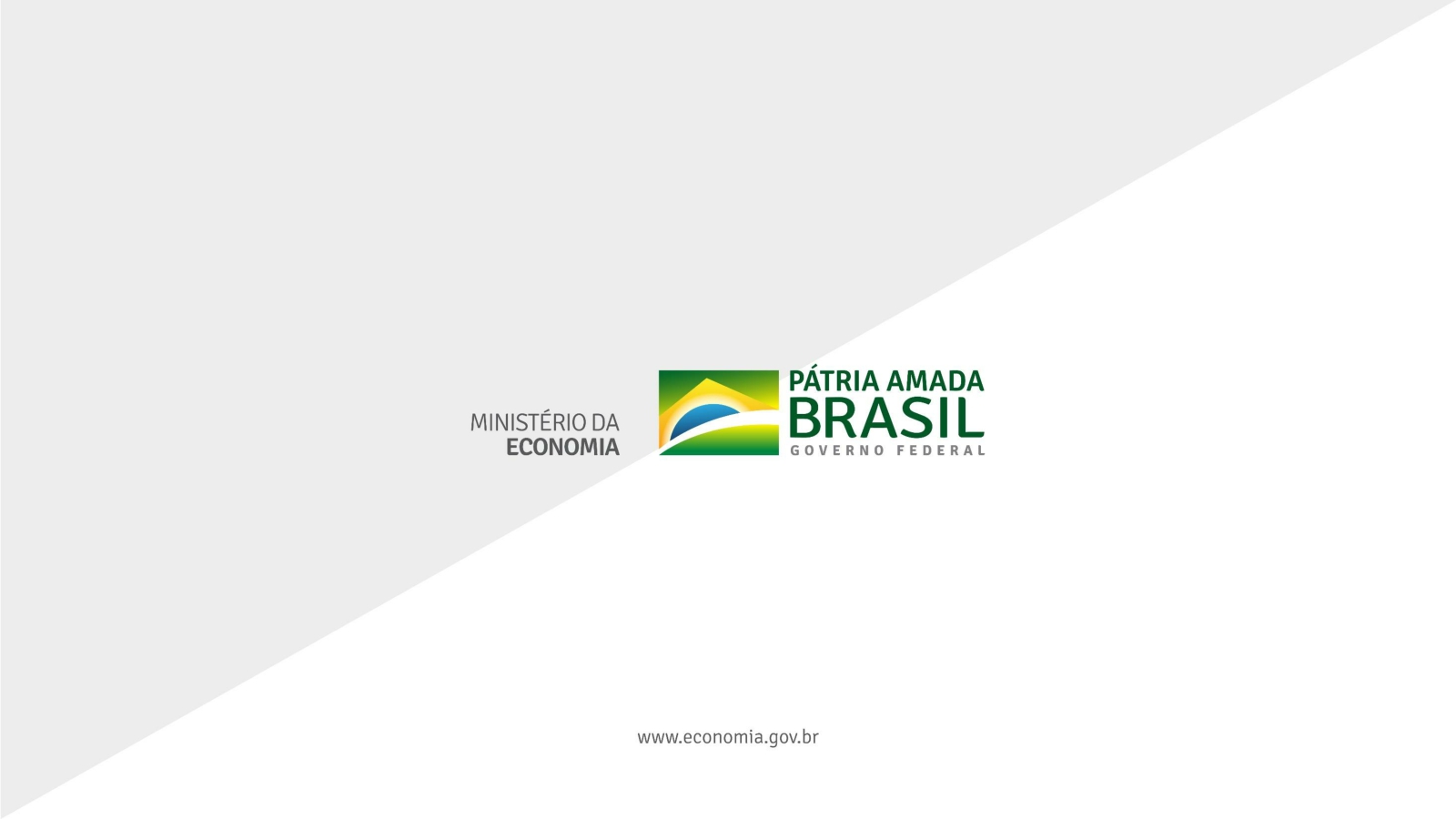